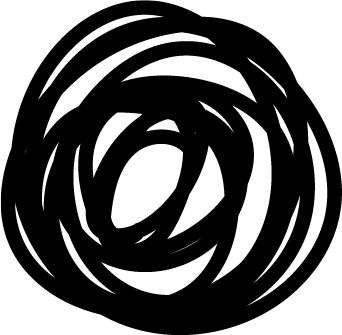 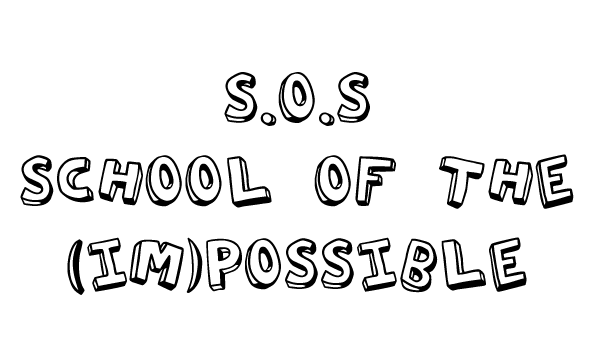 Francine Kliemann and Márcia Donadel
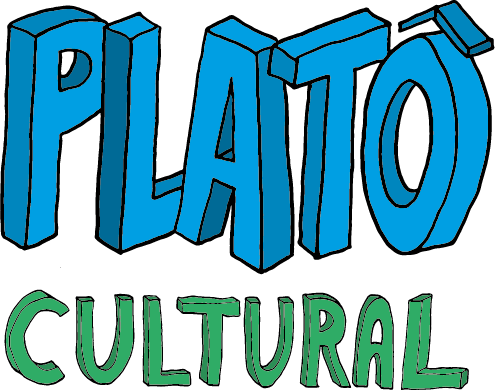 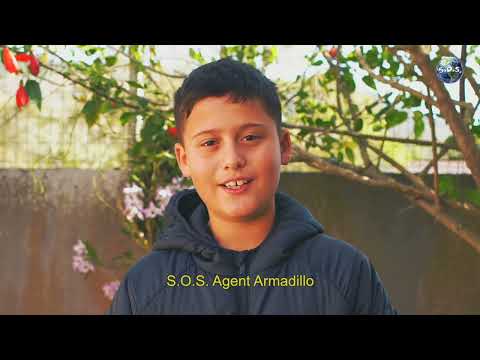 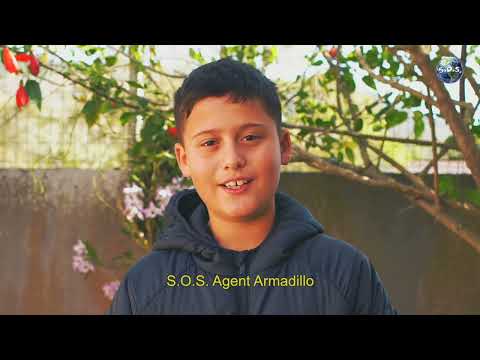 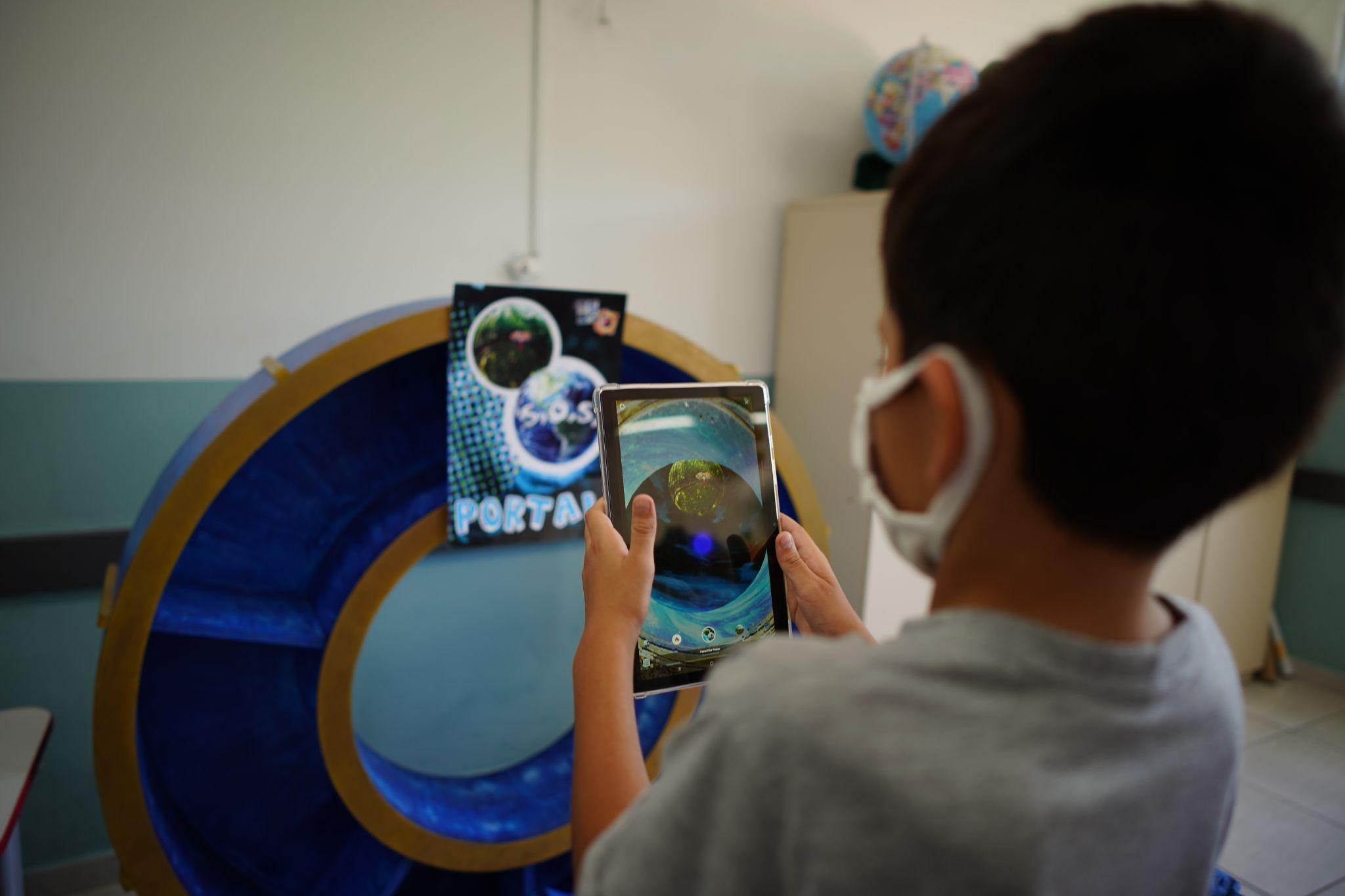 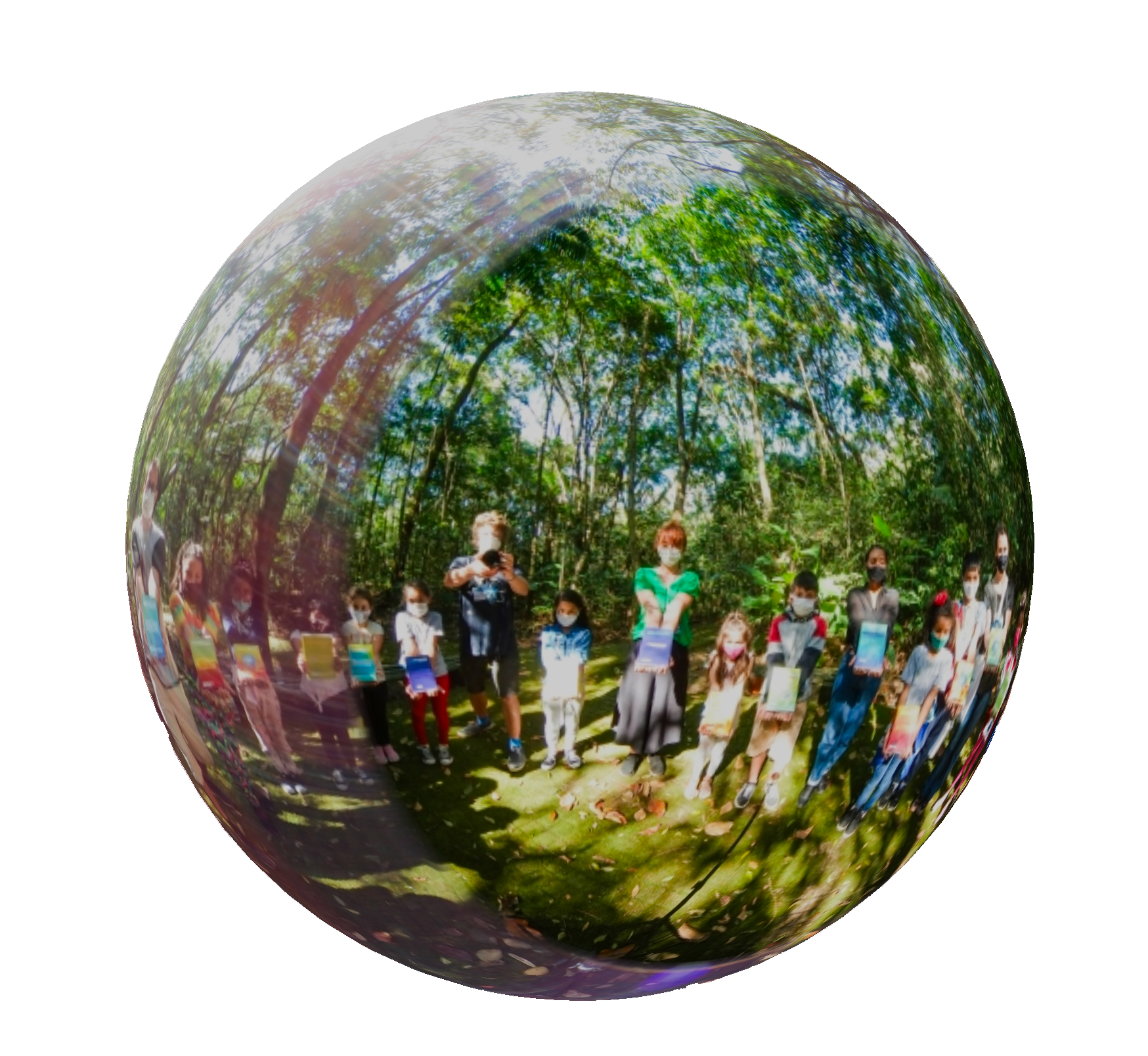 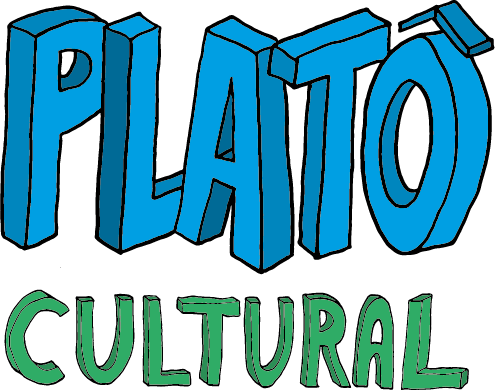 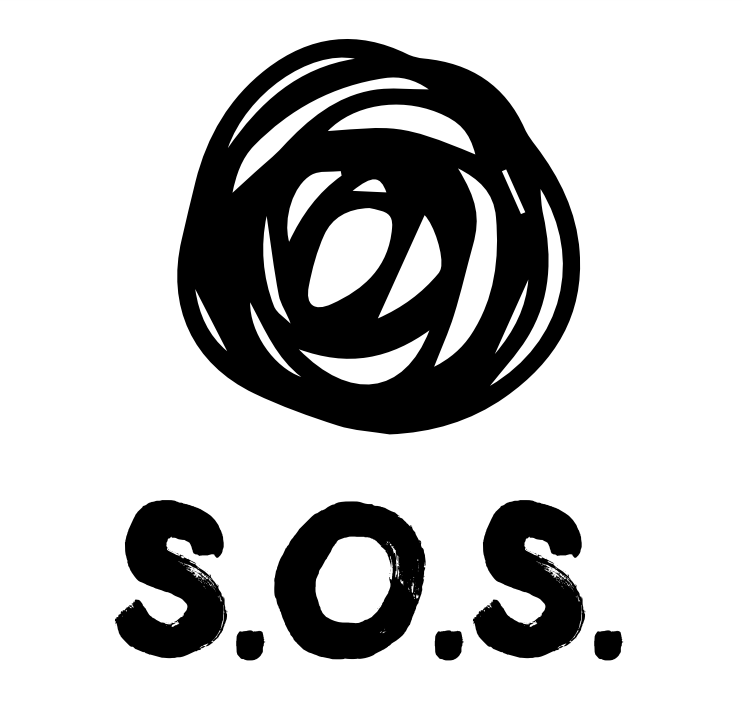 “ What if S.O.S, an organisation from the future, found a way to communicate with our time? What if they invited our children to embark on an (Im)possible mission to save our planet ?
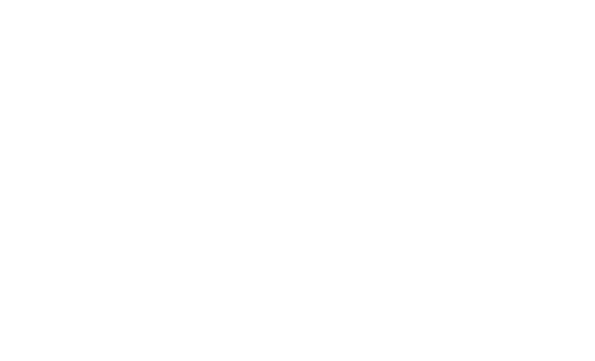 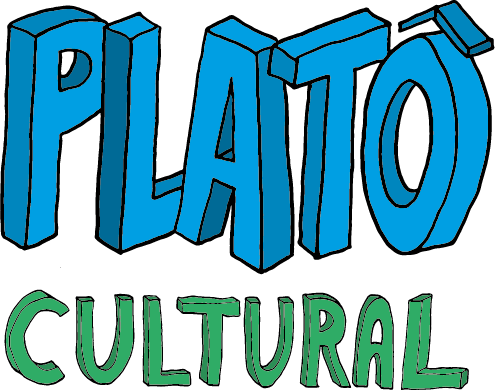 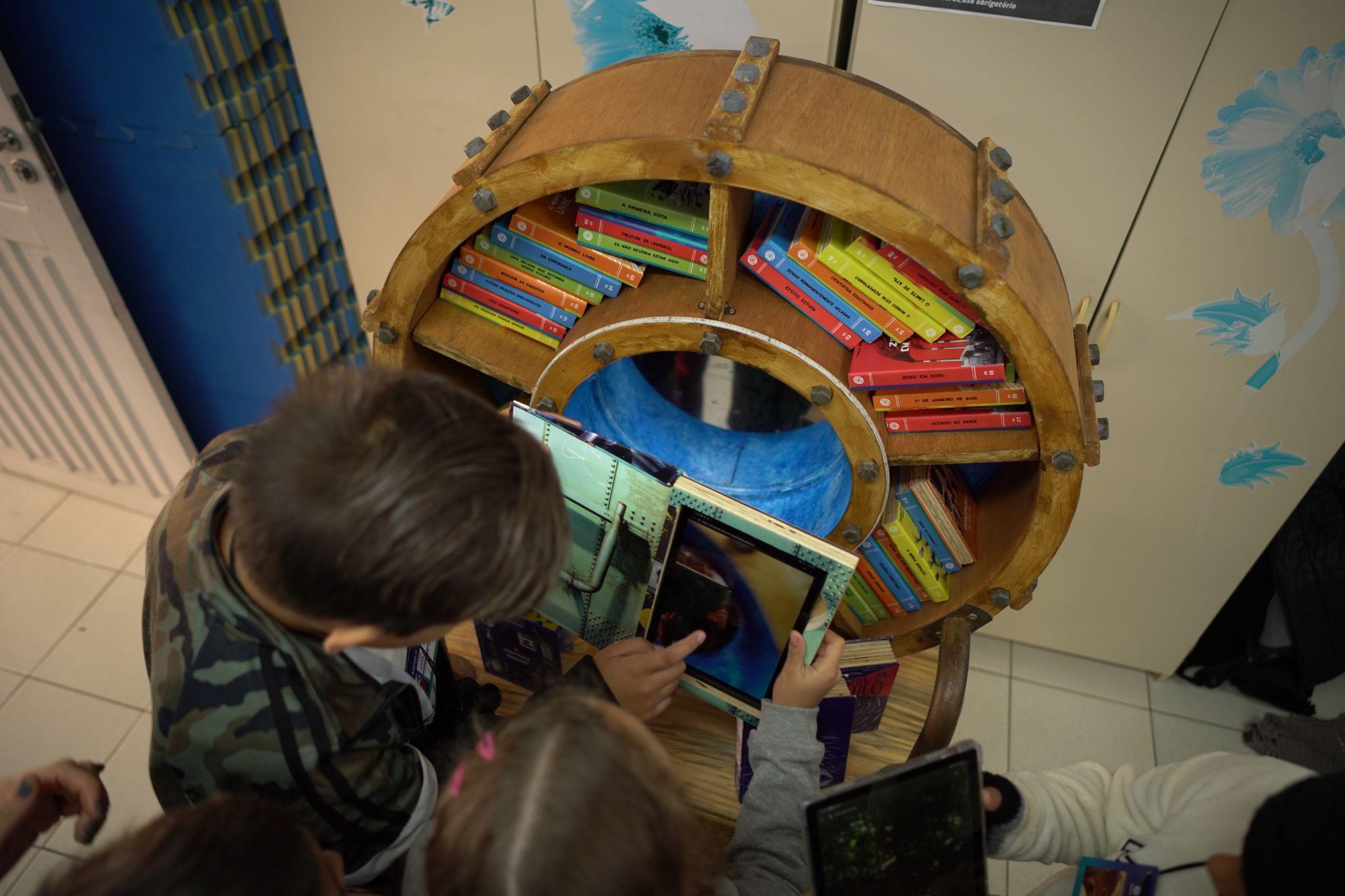 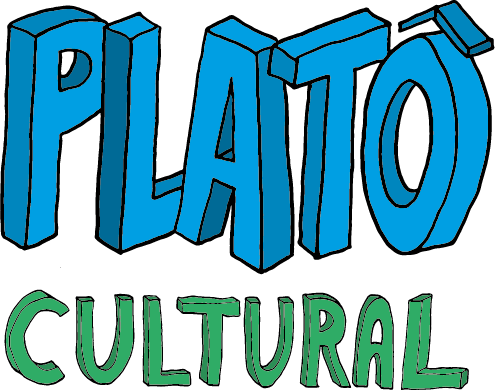 THE PROCESS
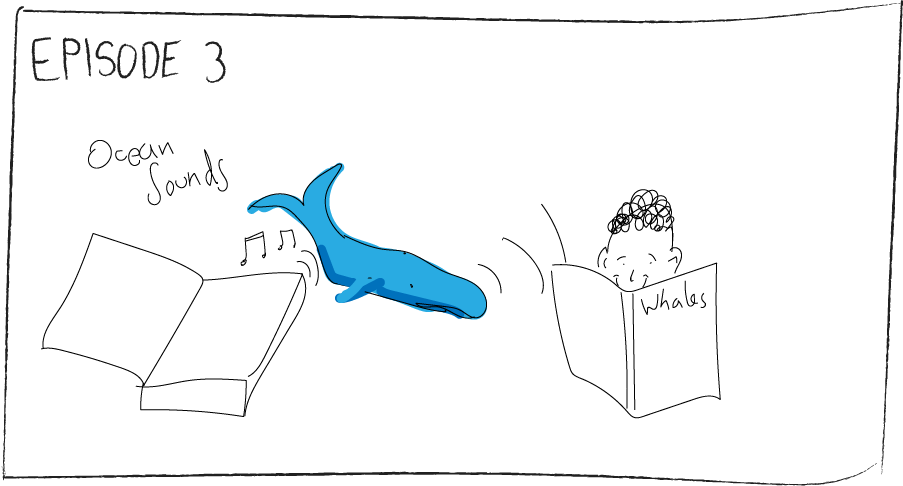 Co-creation
Supportive global network
Measuring impact 
How artistic work creates social impact
Shaping creative process
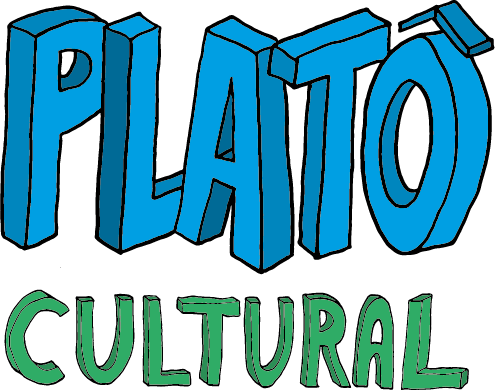 2021/22
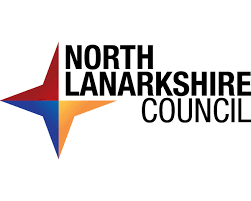 02
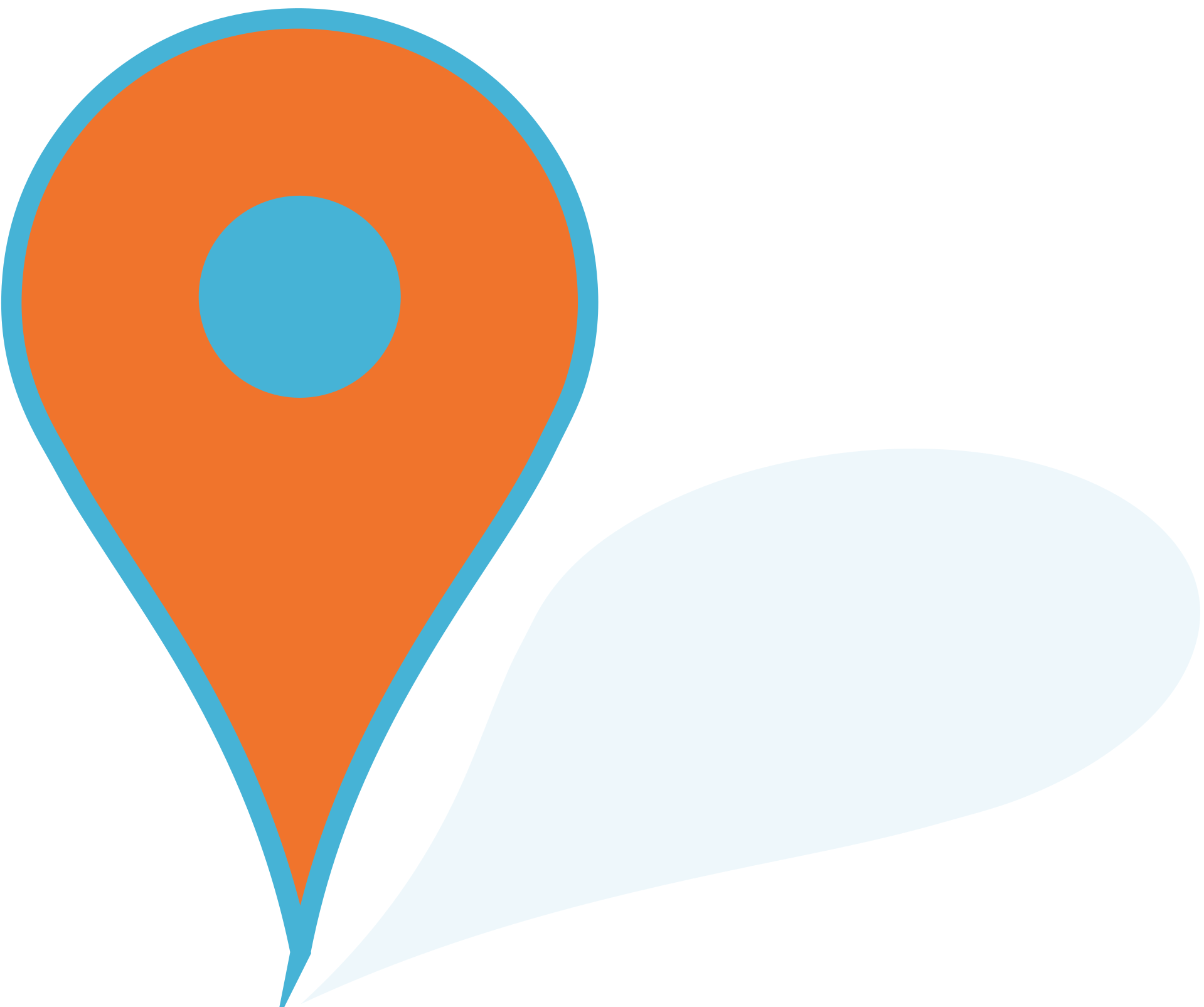 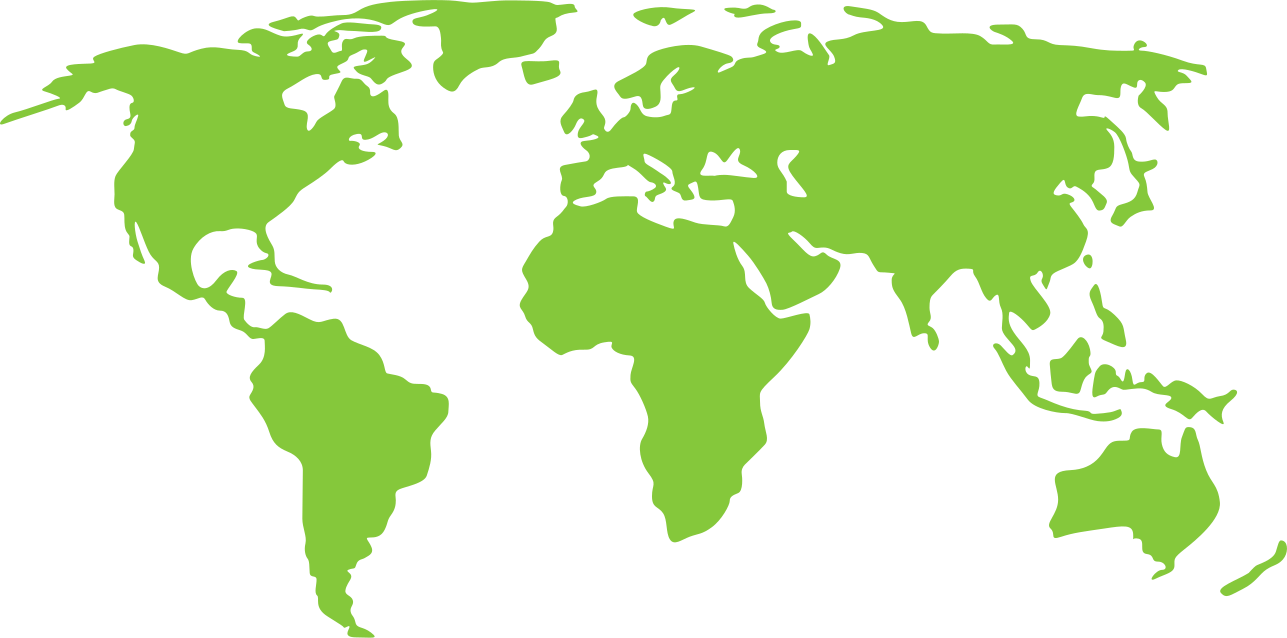 COUNTRiES: Brazil and Scotland 
CITIES: São José and Wishaw
06
Schools
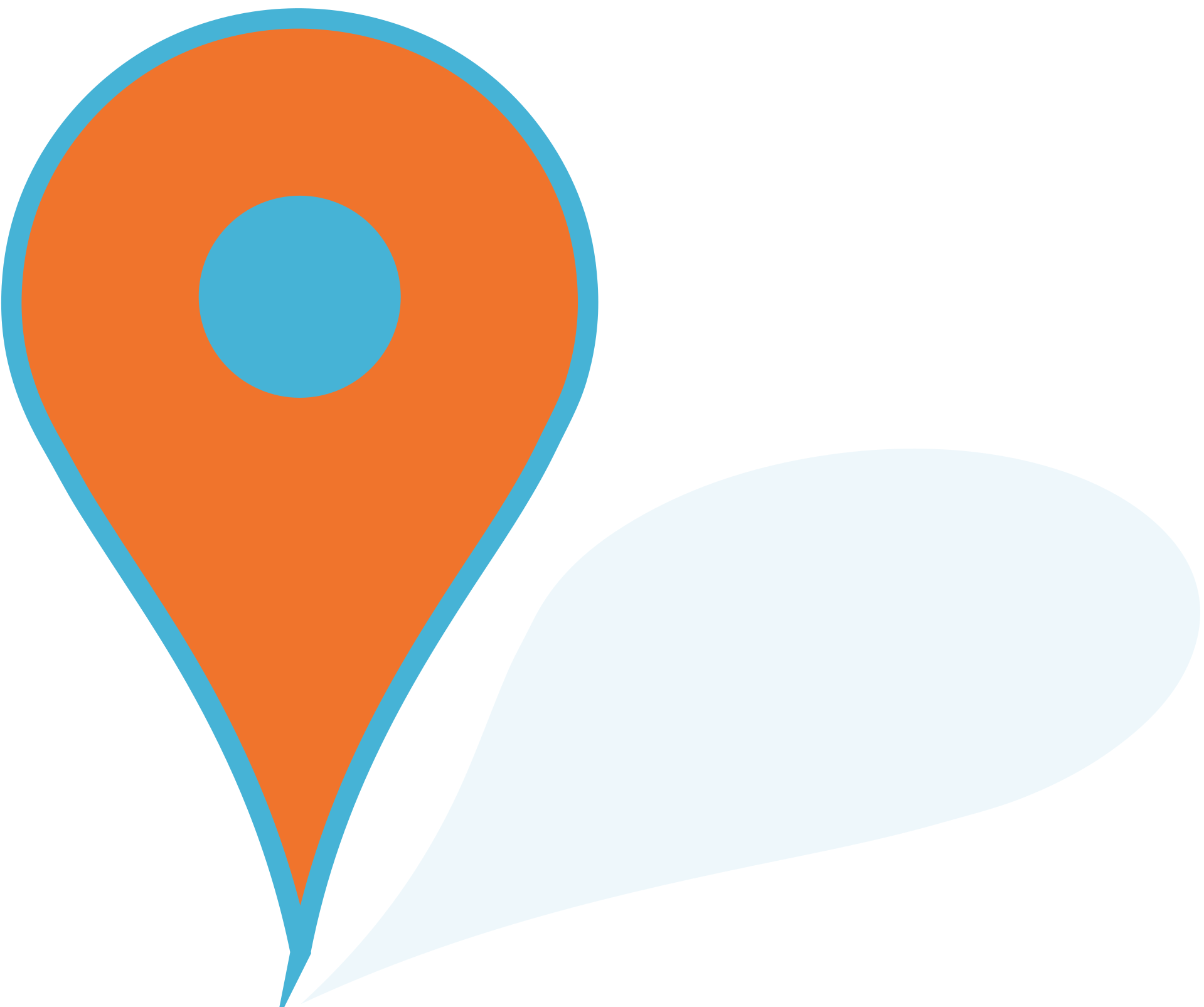 15
Cohorts
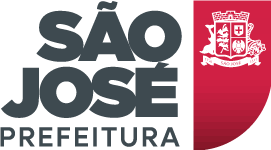 375
students
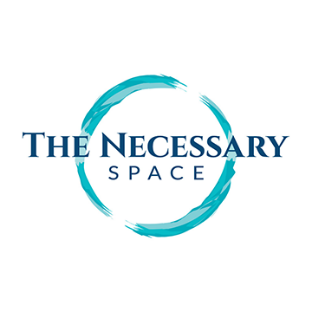 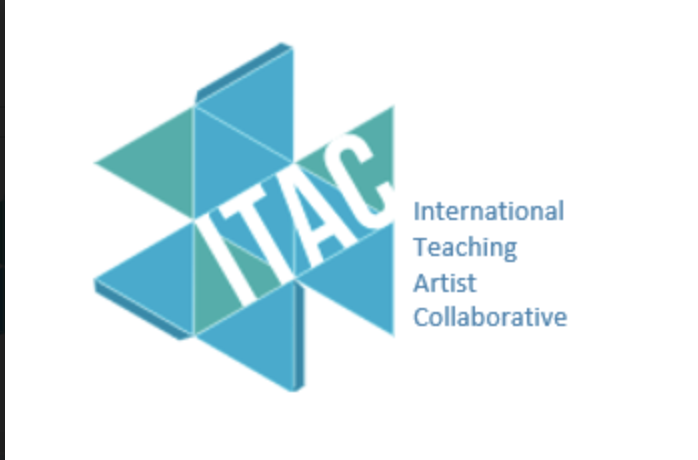 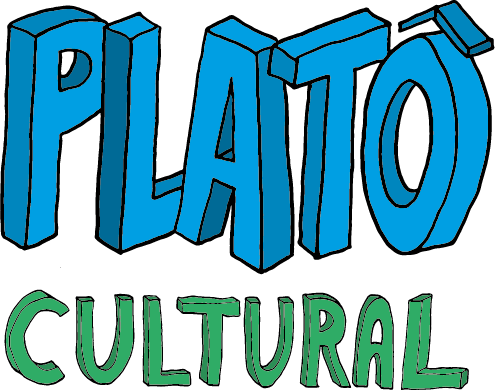 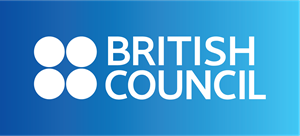 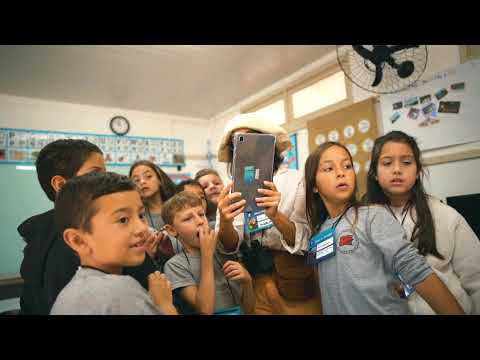 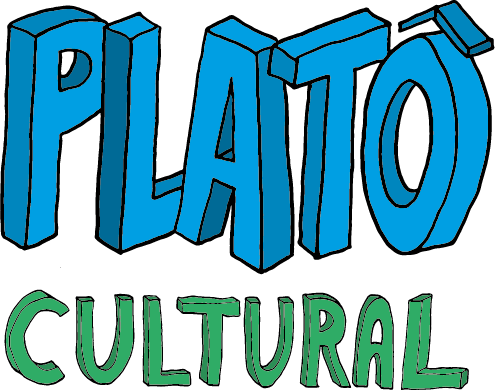 THE PROJECT
Immersing in the fictional world, reconnecting  with the real world.

Fine line between Imagination and Reality

Agents of S.O.S - Agents of Change 
 Empowerment through imagination and play
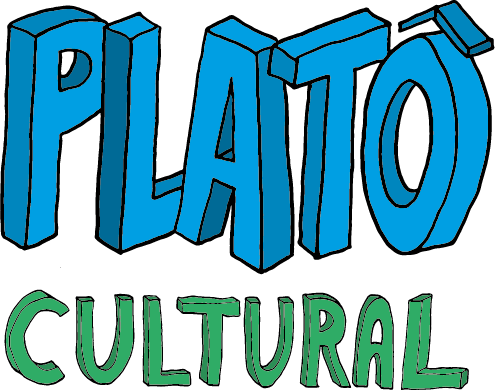 THE PROJECT - LEARNING ADVENTURES 
A CREATIVE APPROACH TO TEACHING AND LEARNING
Art as a means, as a way of doing.

Learning as a natural part of the childhood world

Protagonists explore, discover and make sense of what they learn

The power of play
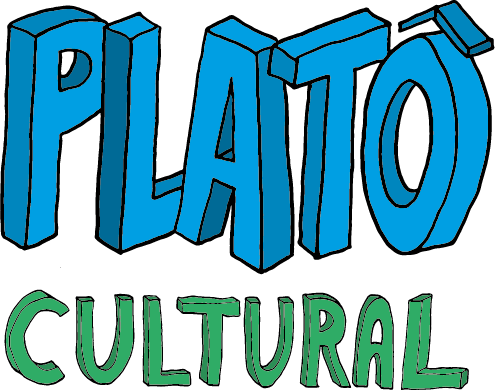 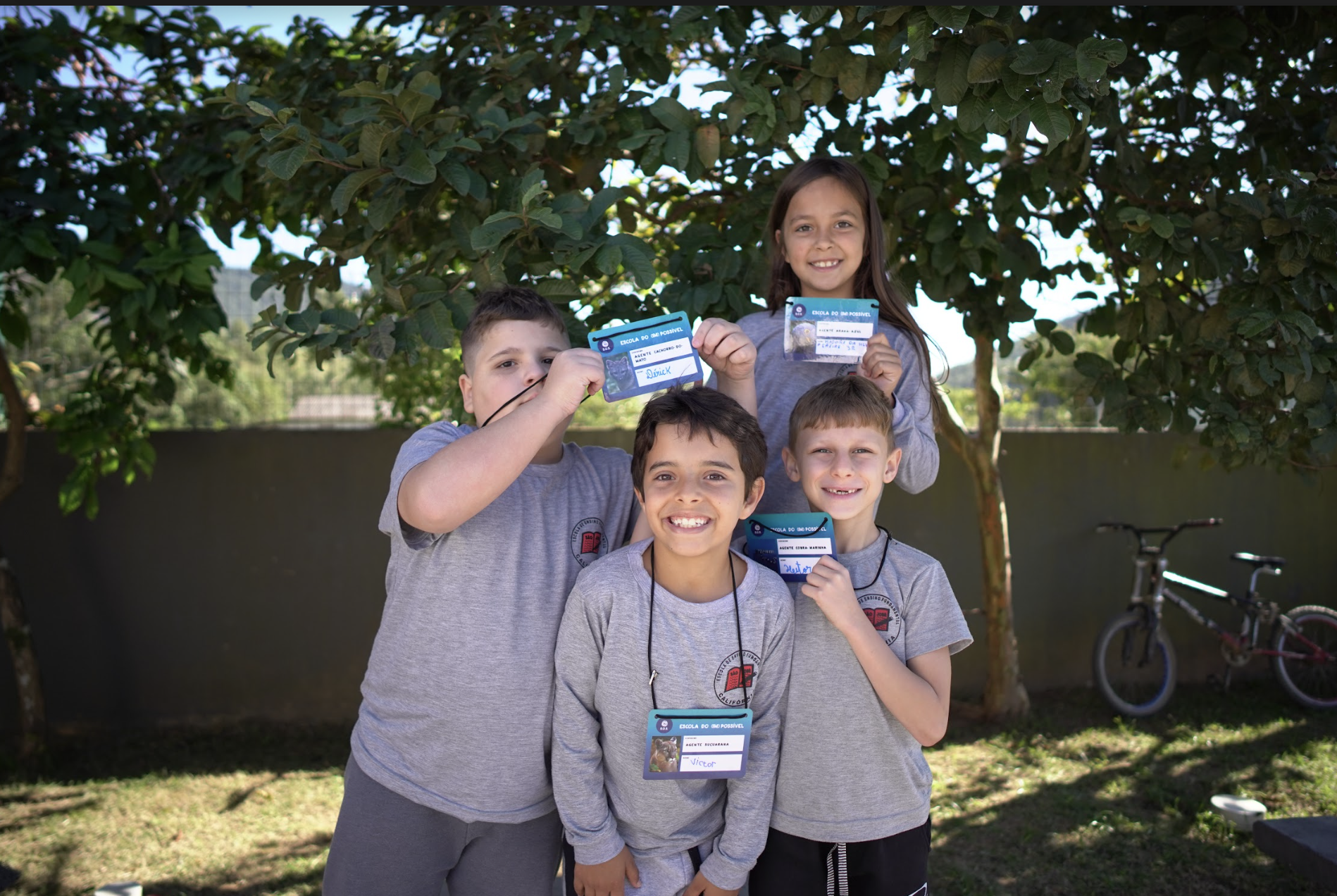 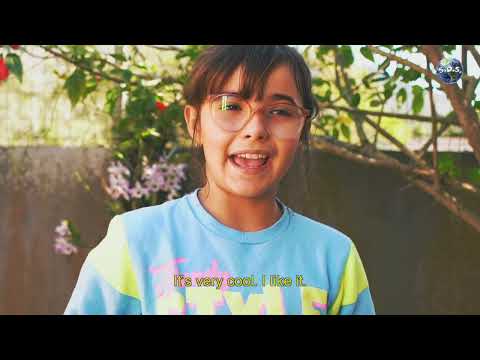 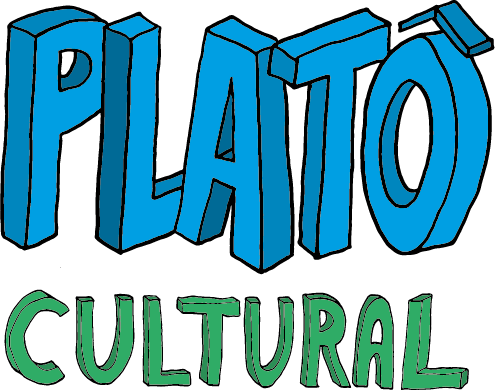 THE MISSIONS
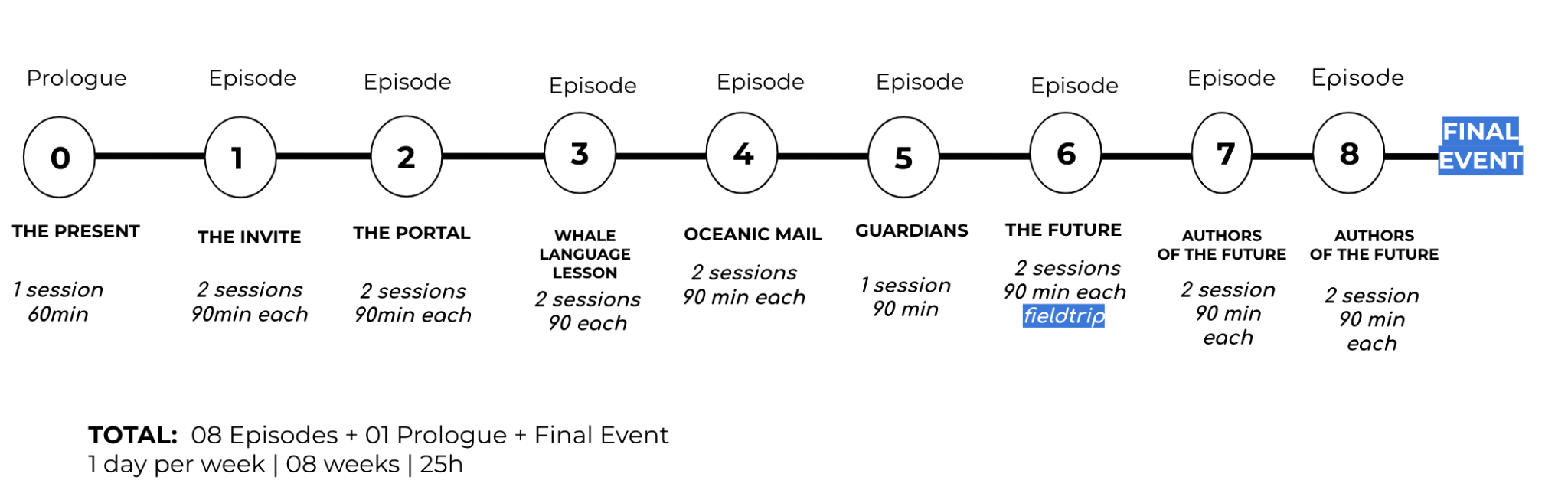 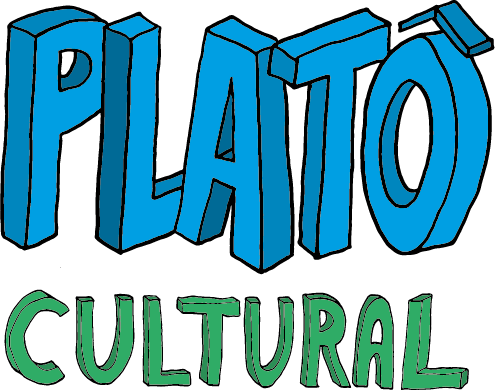 EDUCATION
Program Structure 
Objectives
Digital Resources
Curriculum Links
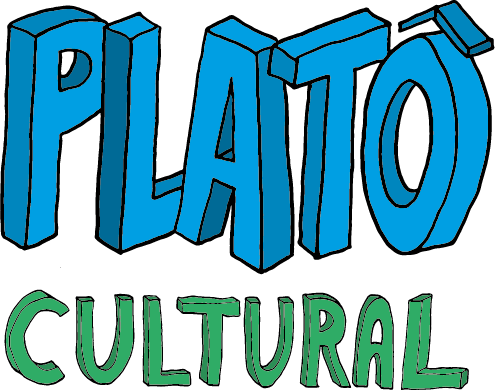 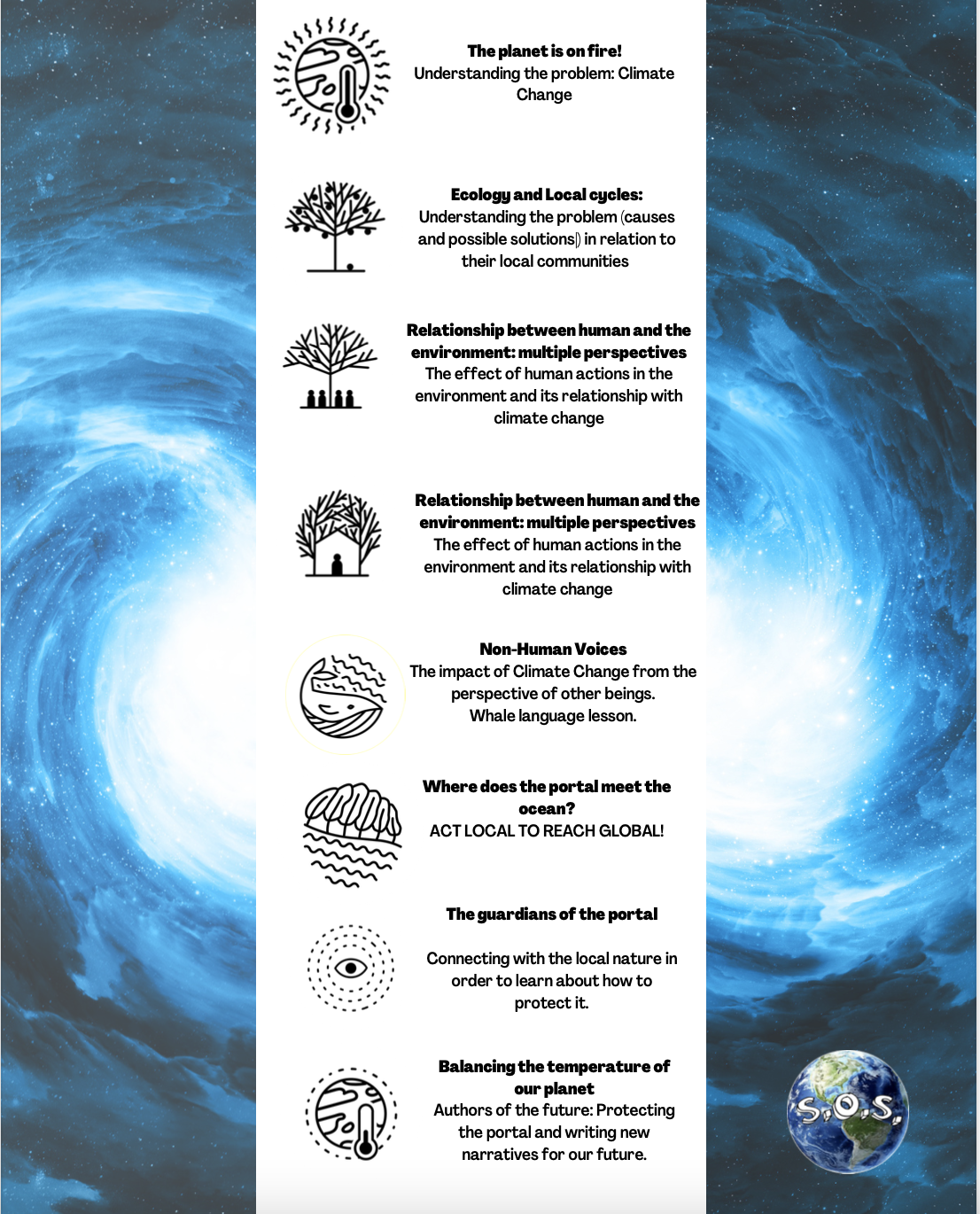 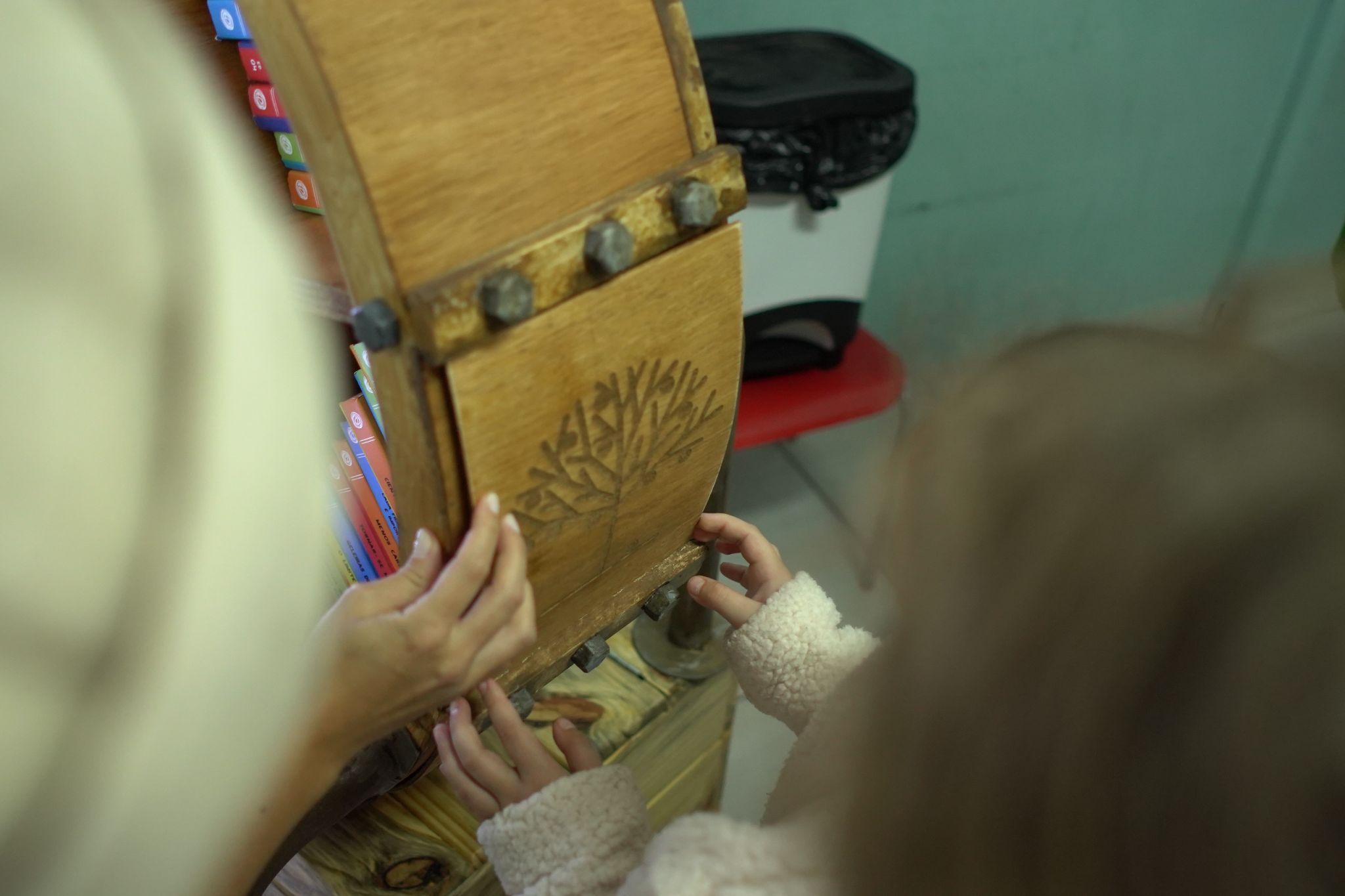 “LEARNING ADVENTURES”
ART
TECHNOLOGY
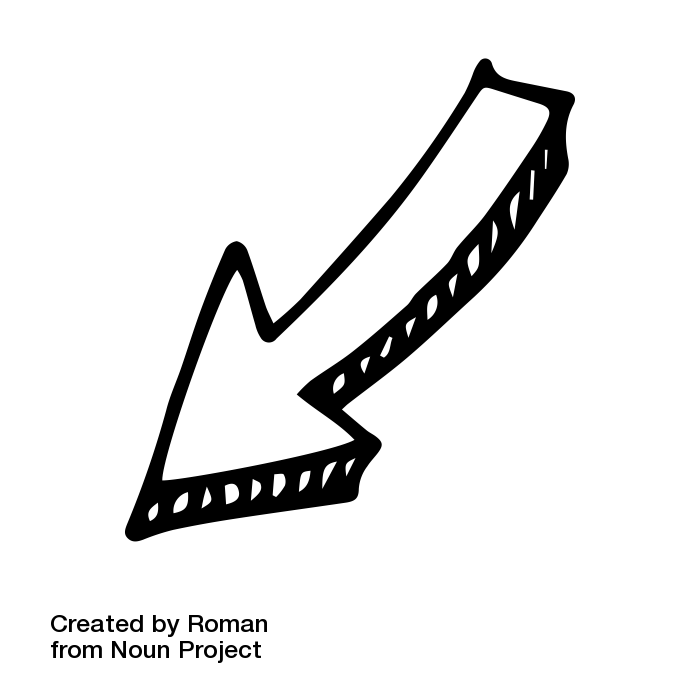 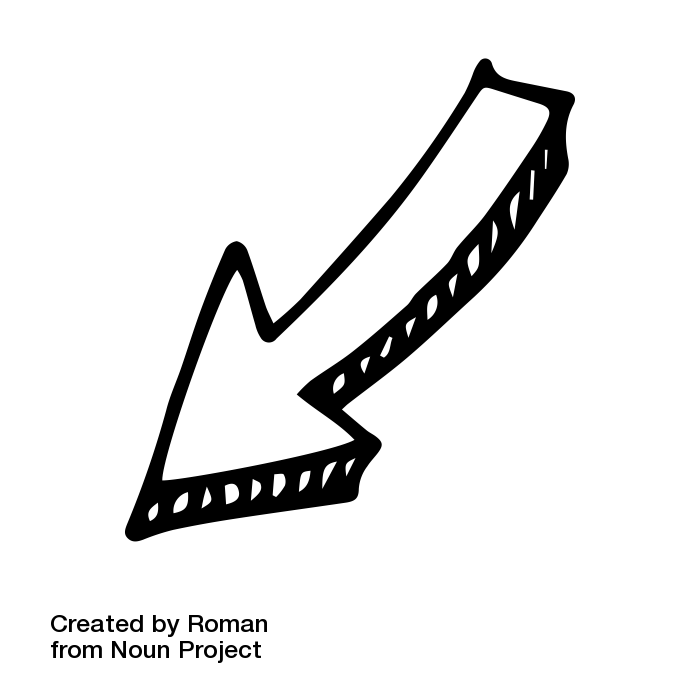 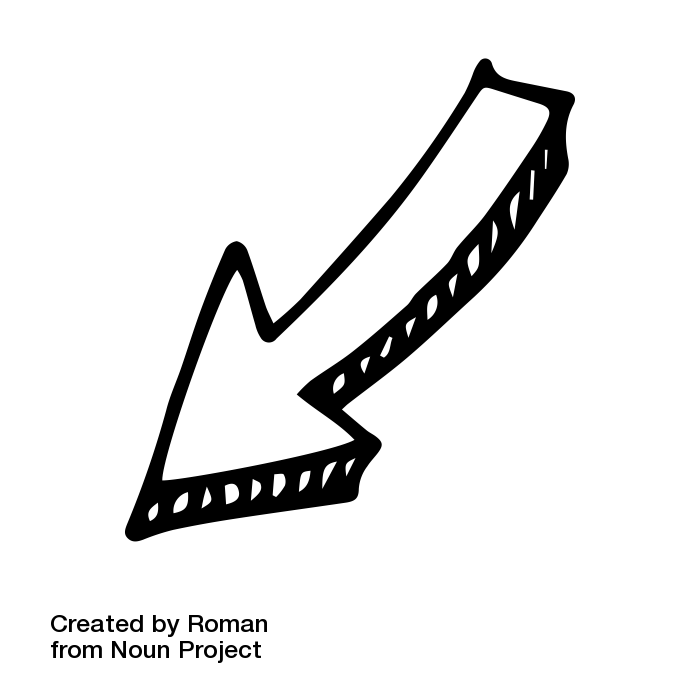 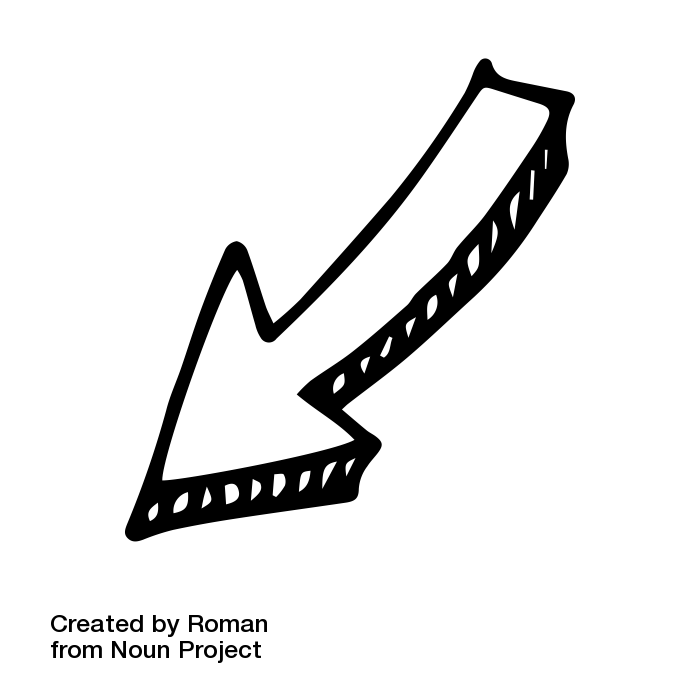 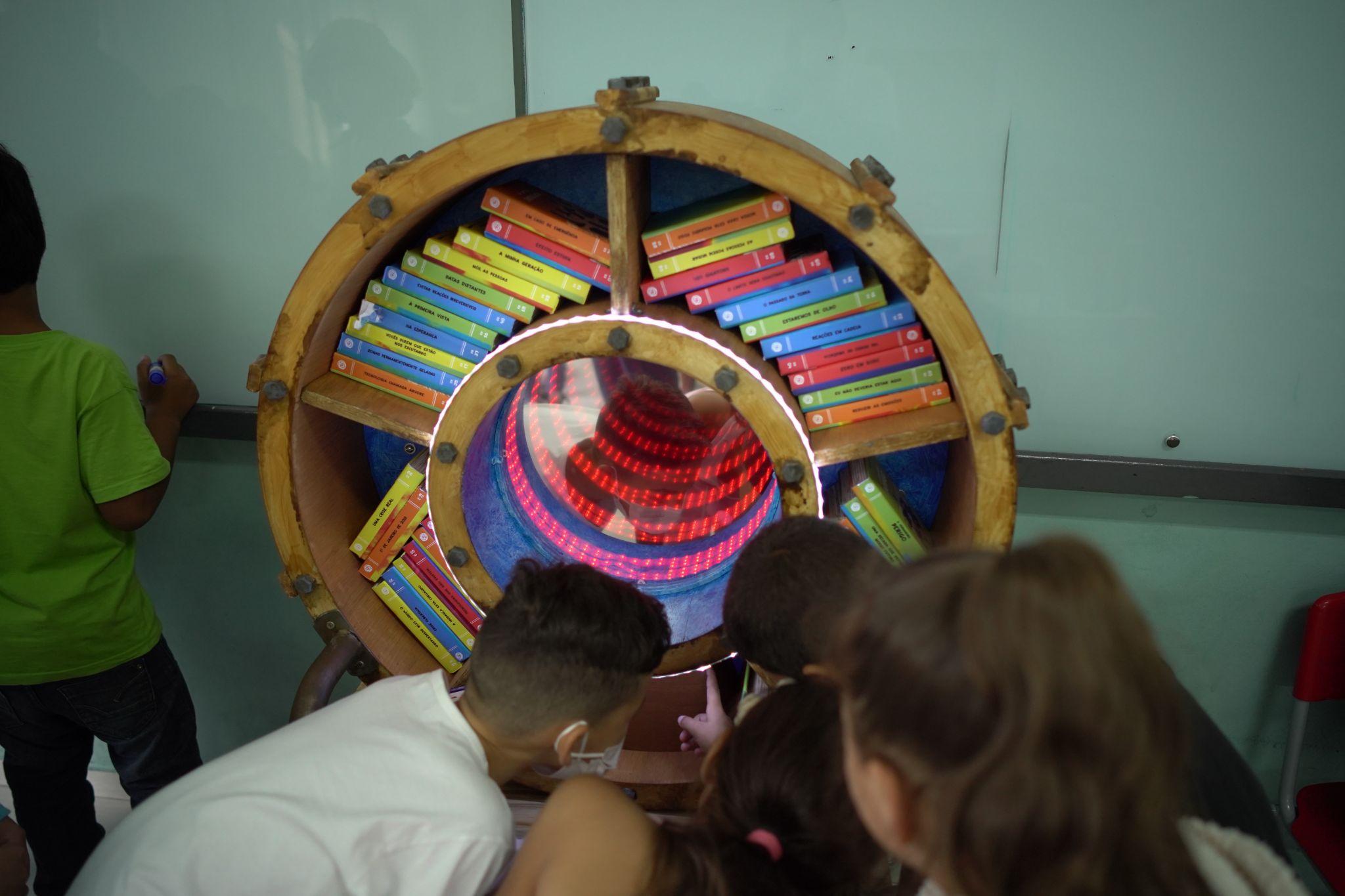 IMMERSIVE THEATRE
EDUCATION
DIGITAL
LITERACY
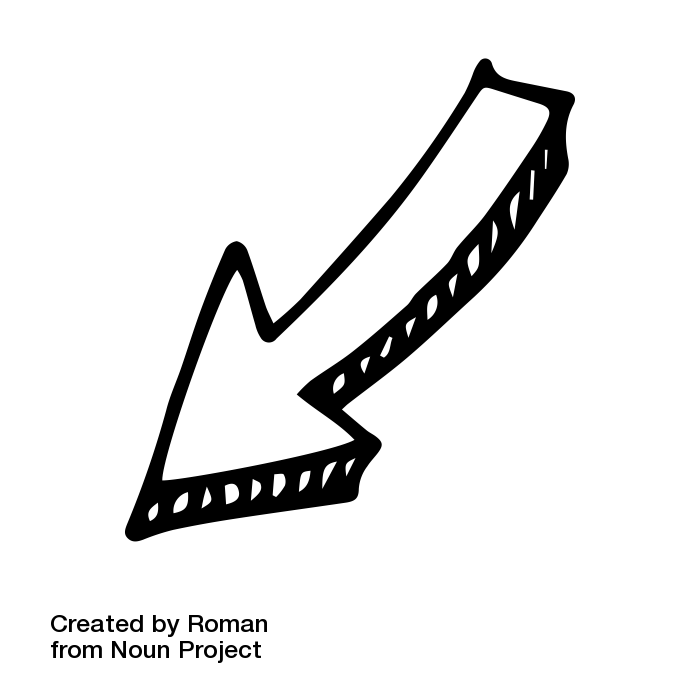 ACTIVE
METHODOLOGIES
+
CURRICULUM
The students are invited to see themselves as agents who transform the community while they advance in educational experiences and outcomes.
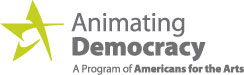 IMPACT
DISCOURSE
KNOWLEDGE
ACTION
CAPACITY
CONDITIONS
ATTITUDES
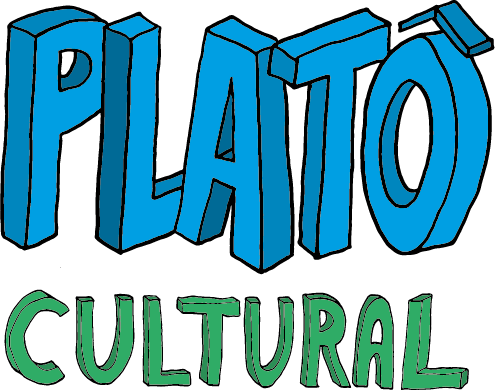 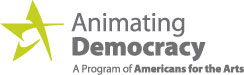 DATA COLLECTION
Image - video - audio format - feedback (written and video formats)
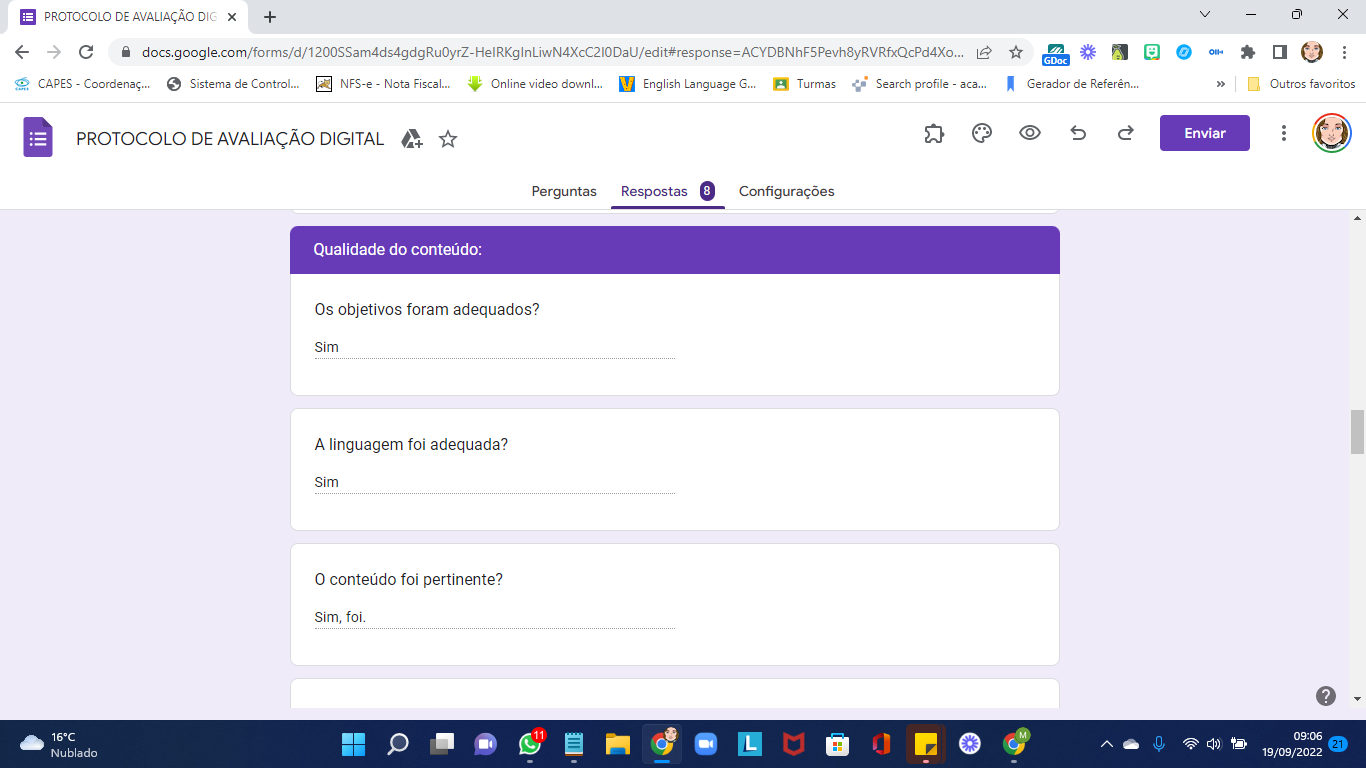 Teacher’s protocols
Interviews with teachers
Students’ Videos 
Final event videos
Artwork created
Parent’s worksheet
Final presentation documentation 
at the School of the (Im)Possible website
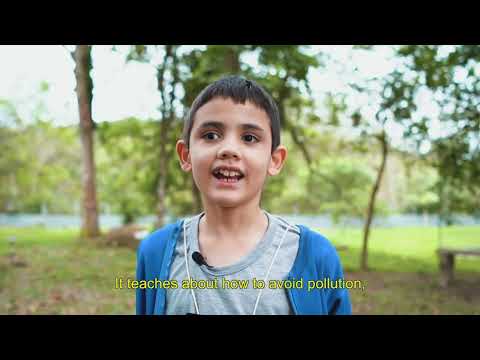 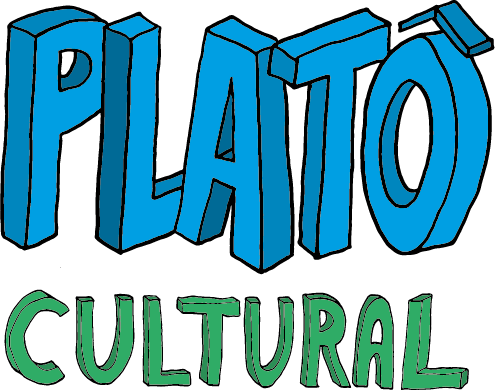 IMPACT: Changes in Knowledge
Kids increase knowledge about causes and effects of climate change, identifying its effect in their local area.
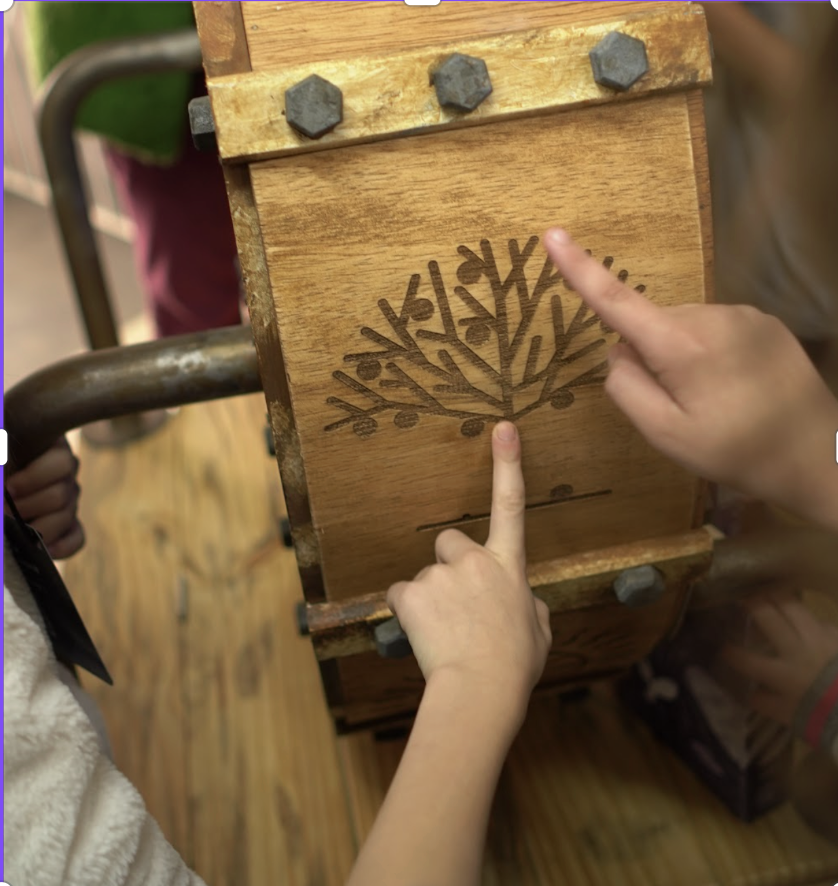 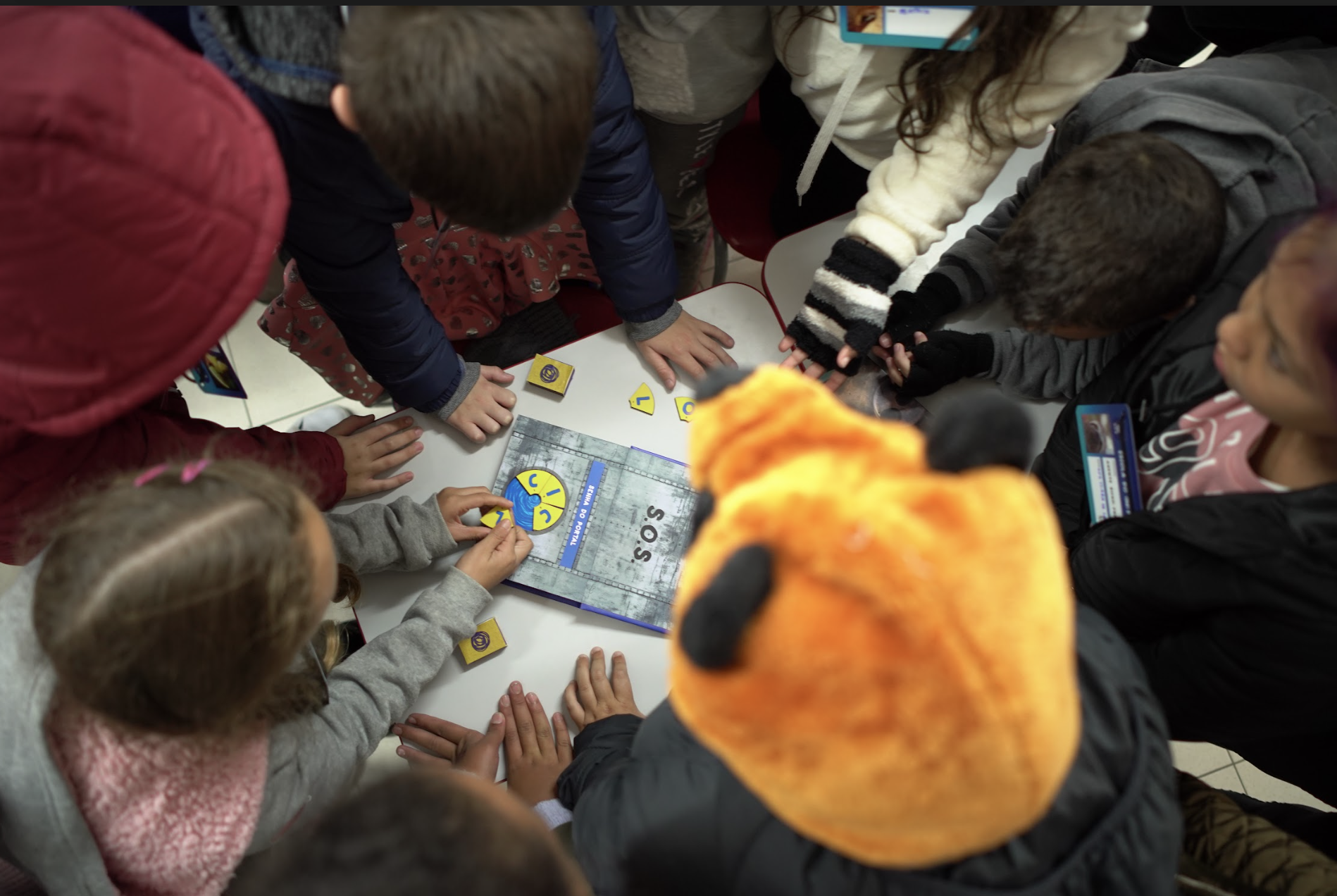 IMPACT: Changes in Knowledge
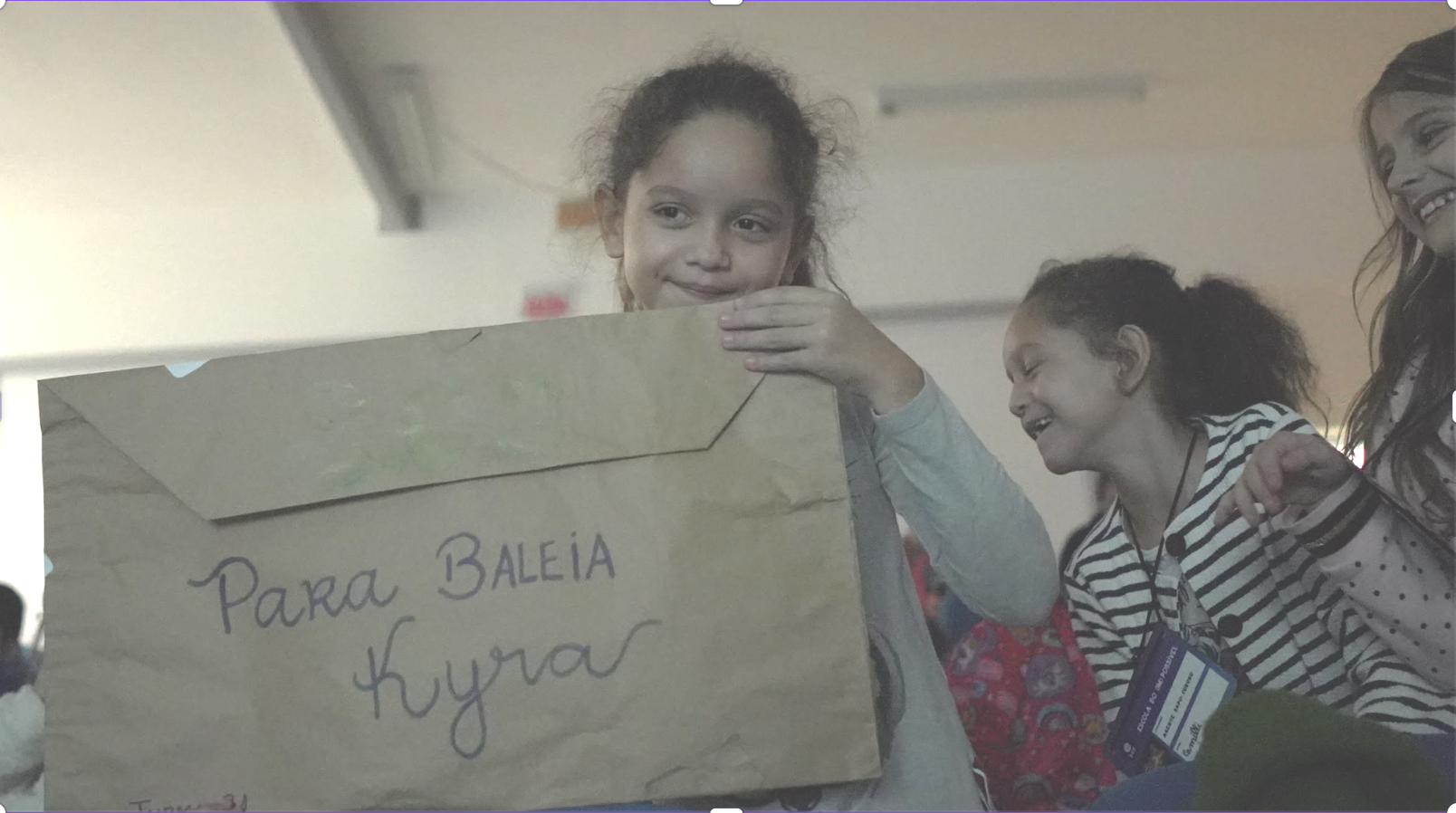 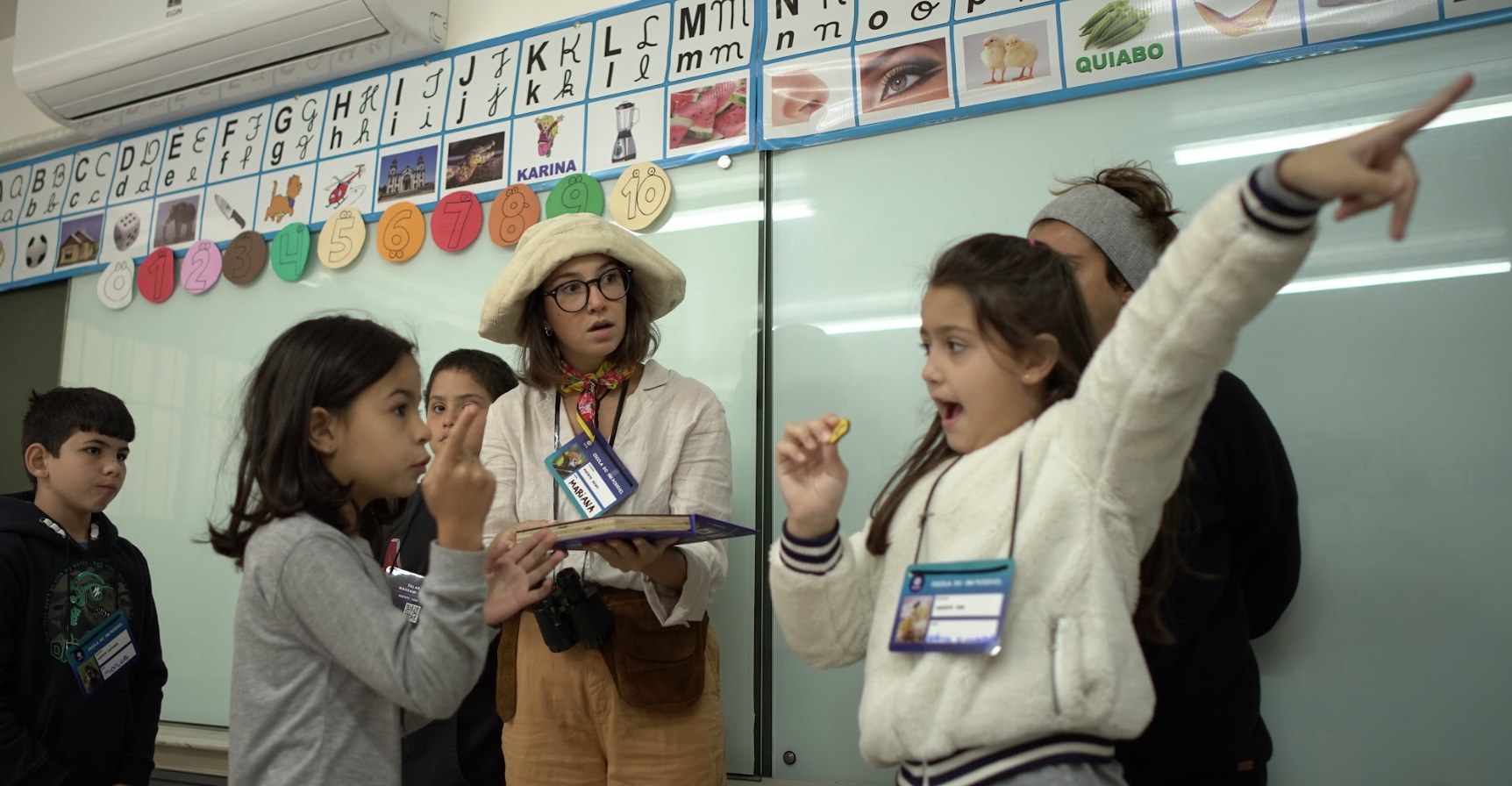 Kids gain or renew awareness about climate change
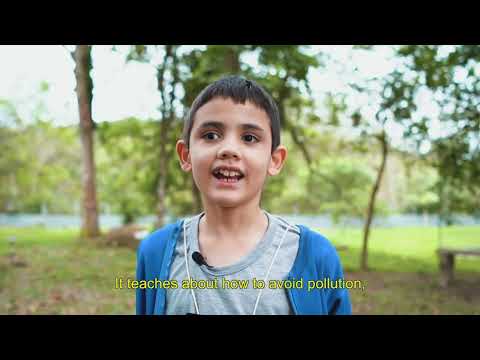 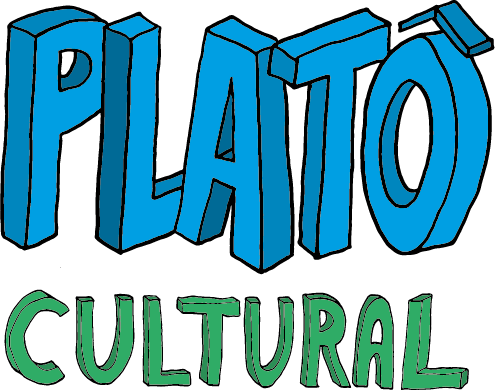 IMPACT: Changes in Discourse
The students became “the teachers”, sharing their perspectives and creating new ideas for combating climate change.
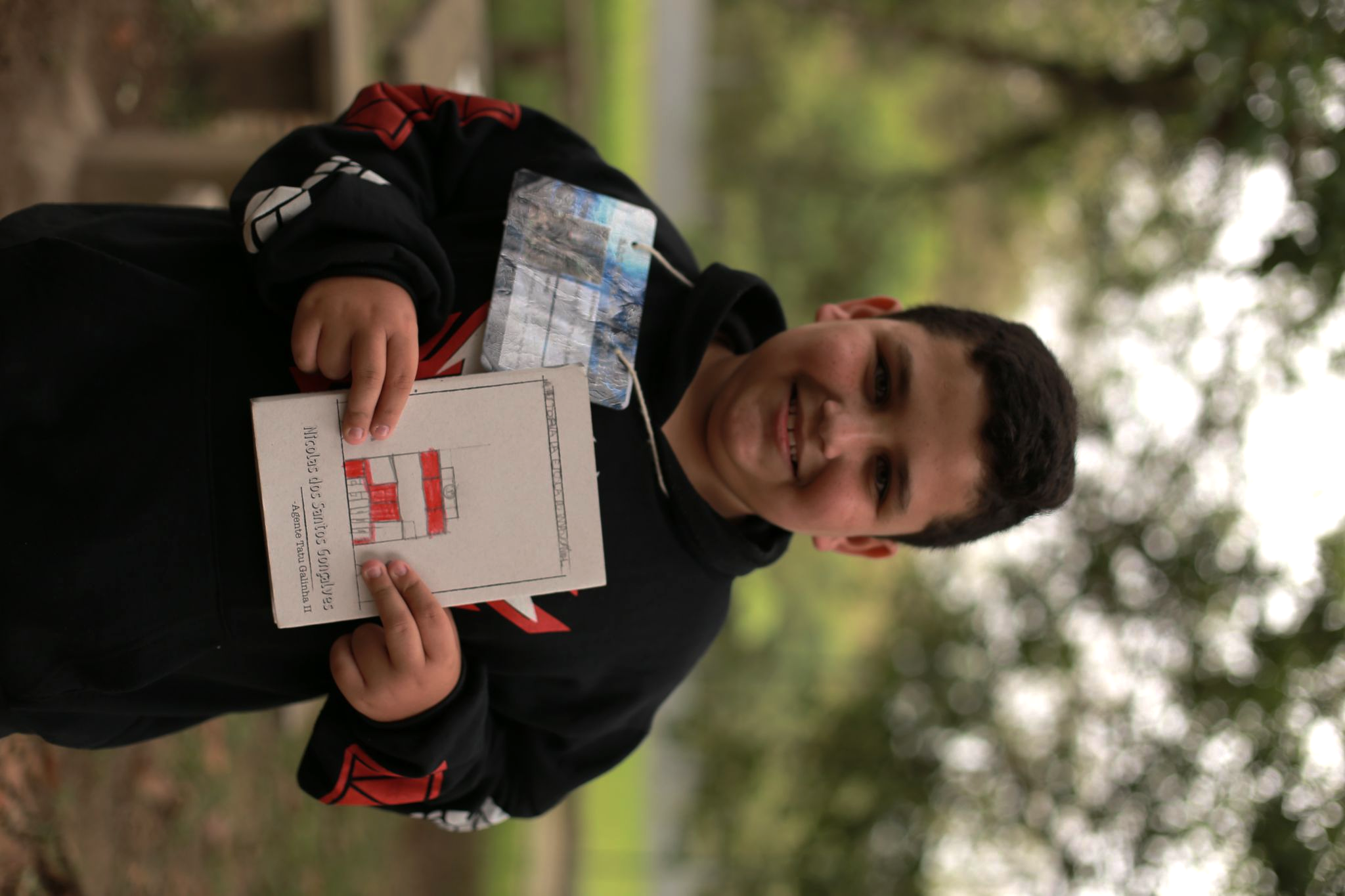 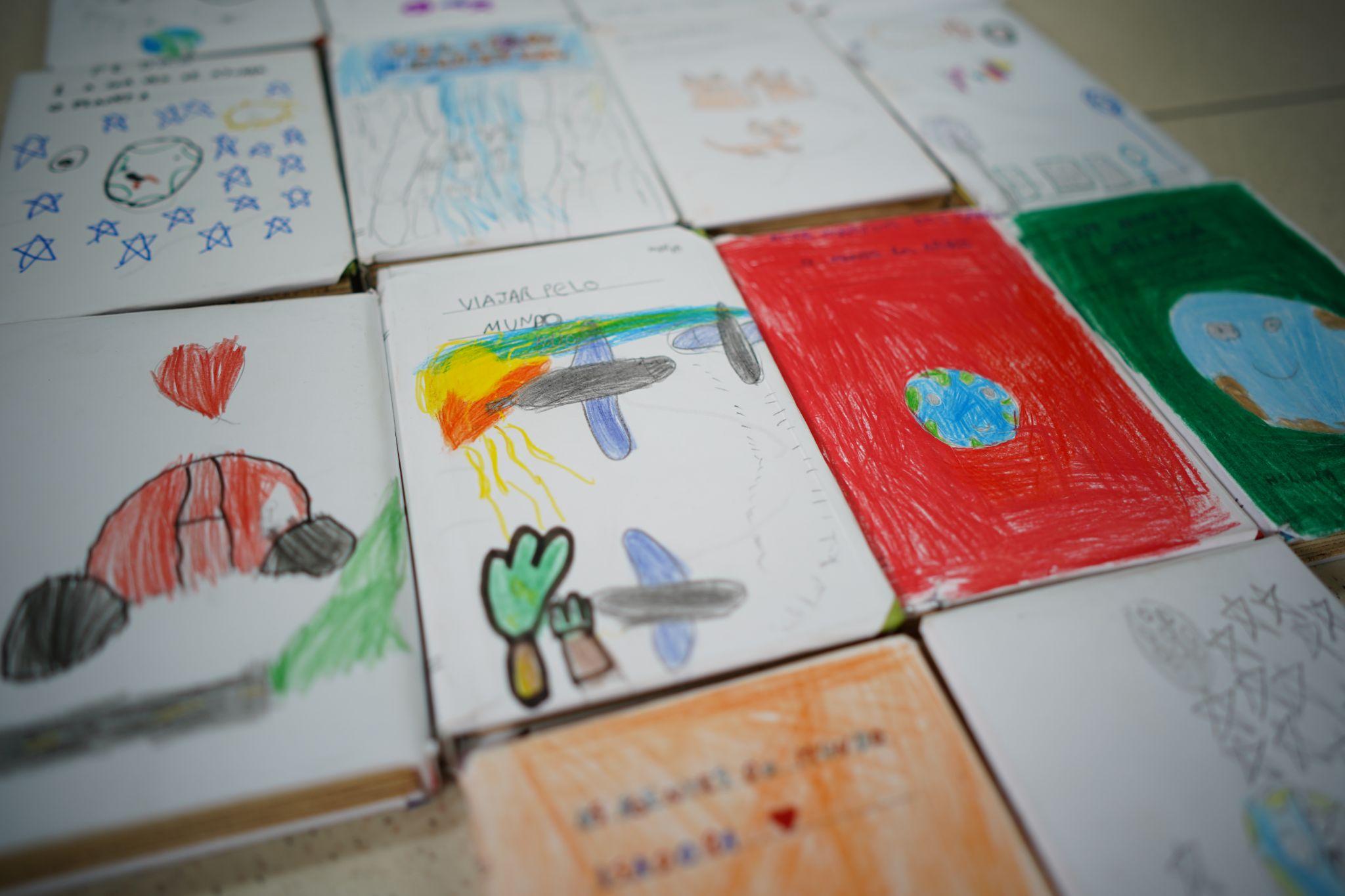 IMPACT: Changes in ATTITUDE
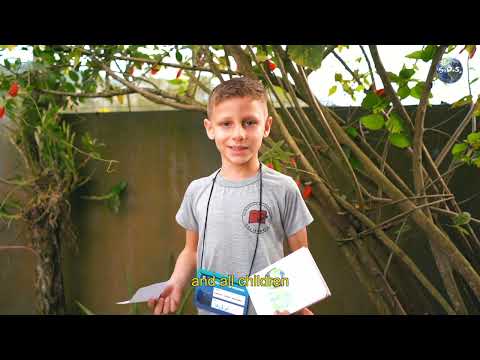 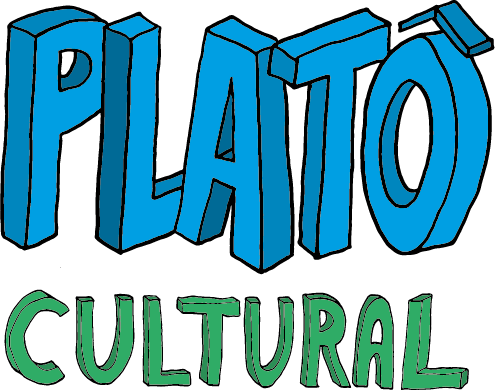 IMPACT: Changes in ATTITUDE
Kids view themselves as agents of change.
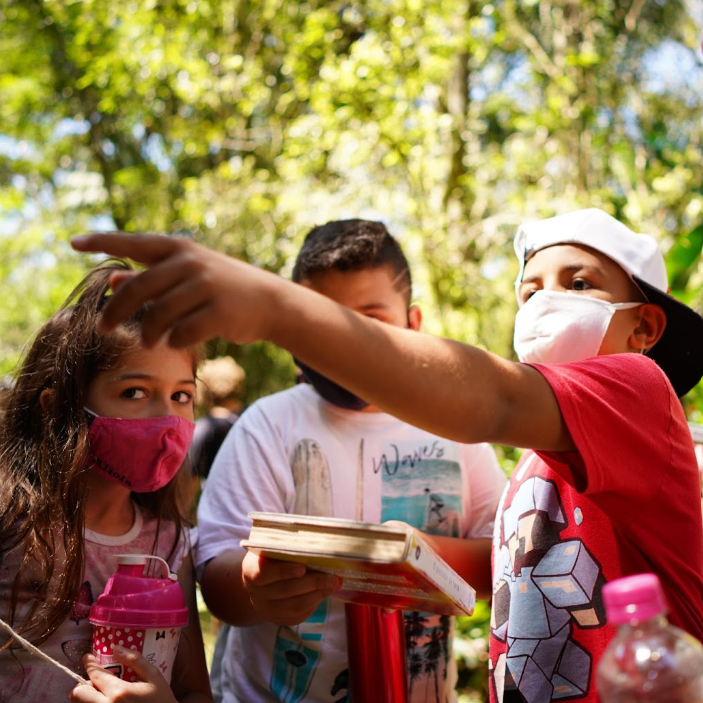 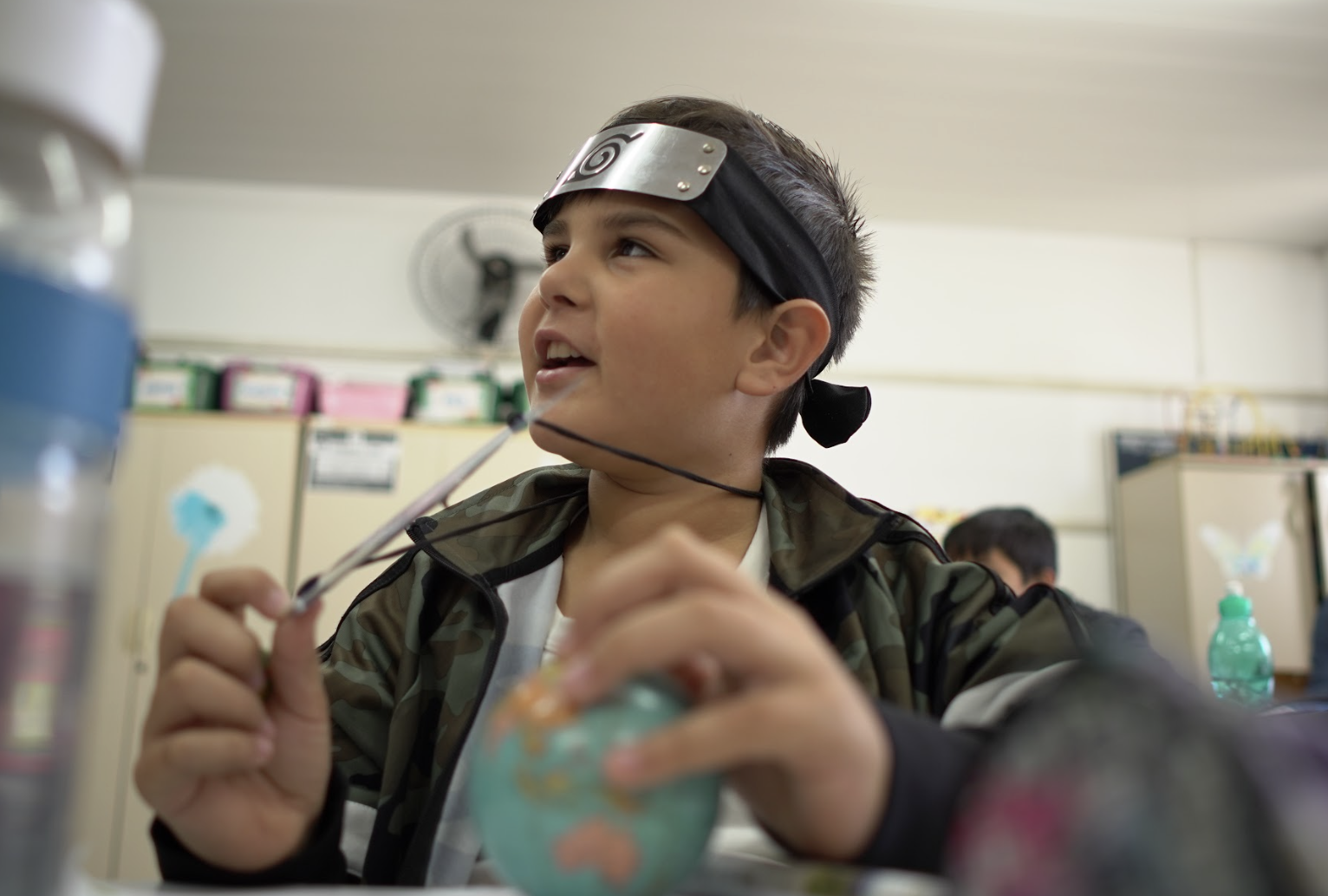 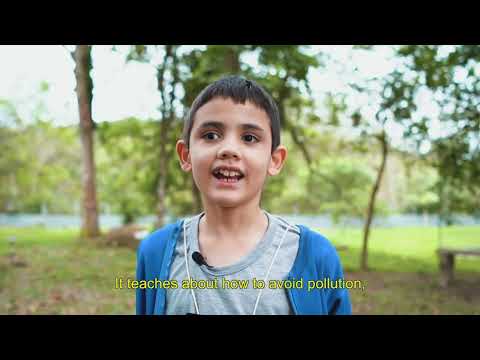 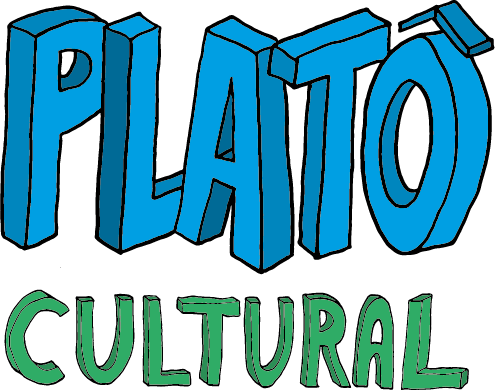 IMPACT: CAPACITY
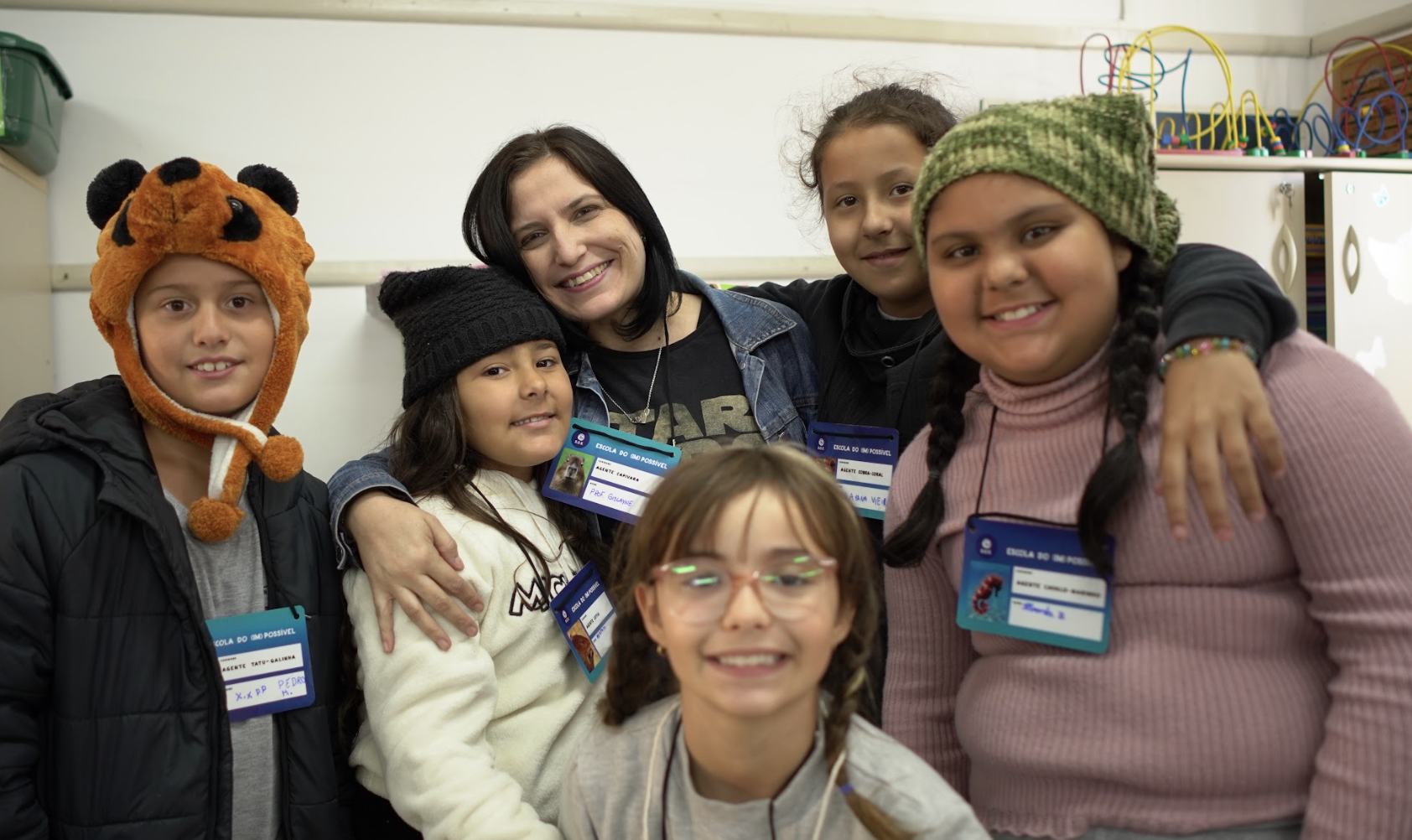 Schools embrace the experience. They develop new capacities to integrate Art and Technology to advance youth engagement in the environmental causes.
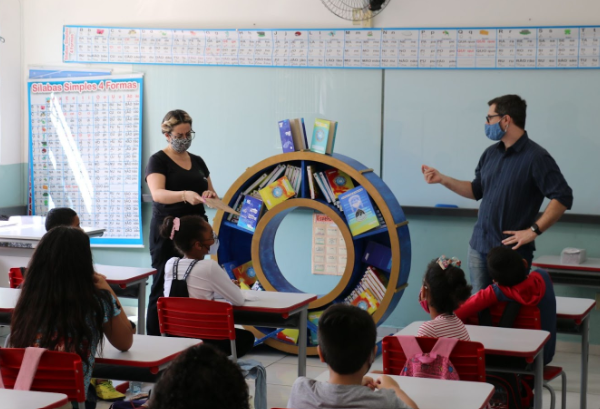 IMPACT: CONDITIONS
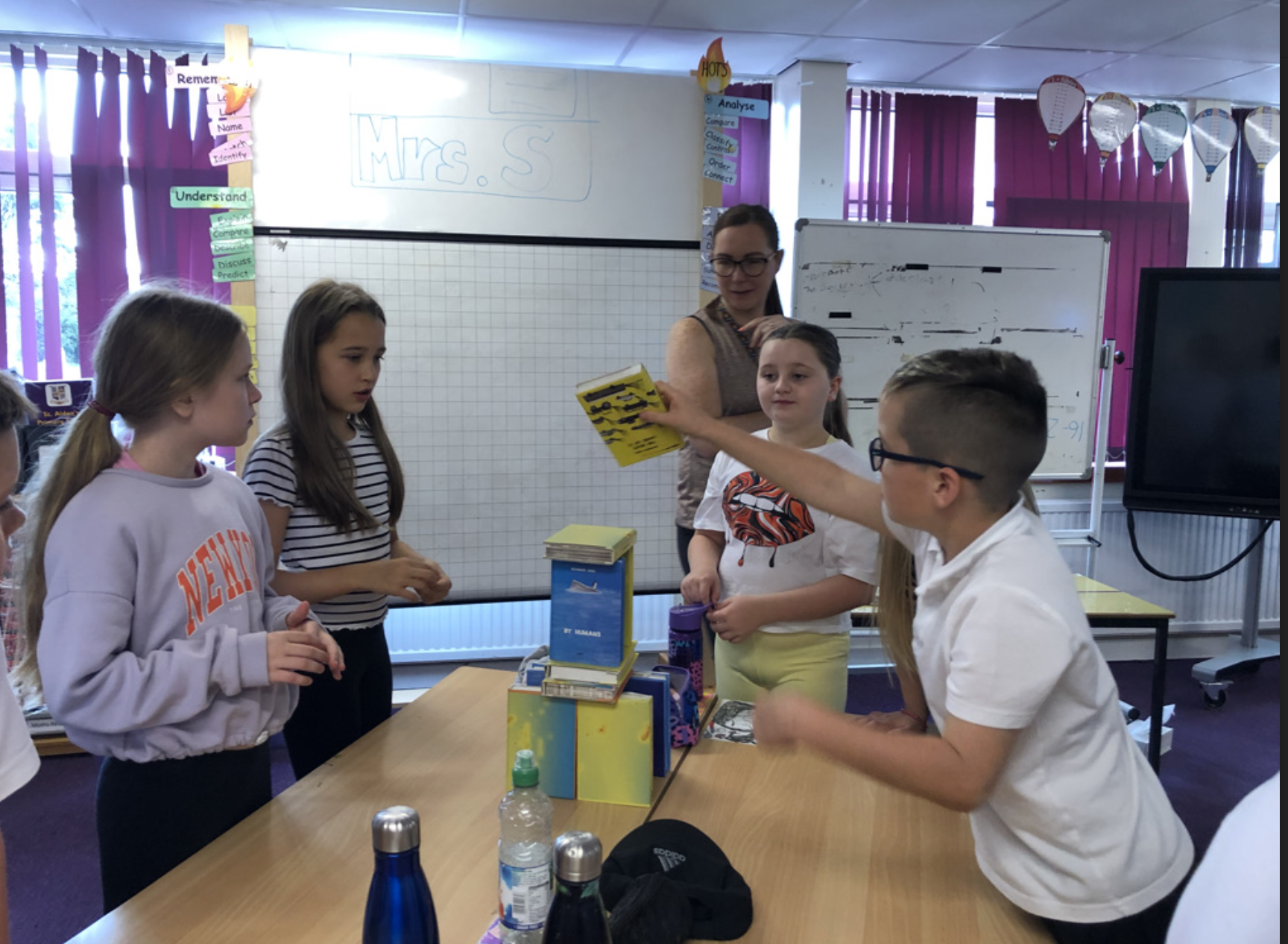 Schools in Brazil and Scotland integrate the project in their curriculum, providing new and innovative ways of ‘greening the curriculum’.
The project gains more effectiveness and support as an effective methodology for transforming education and teaching practice
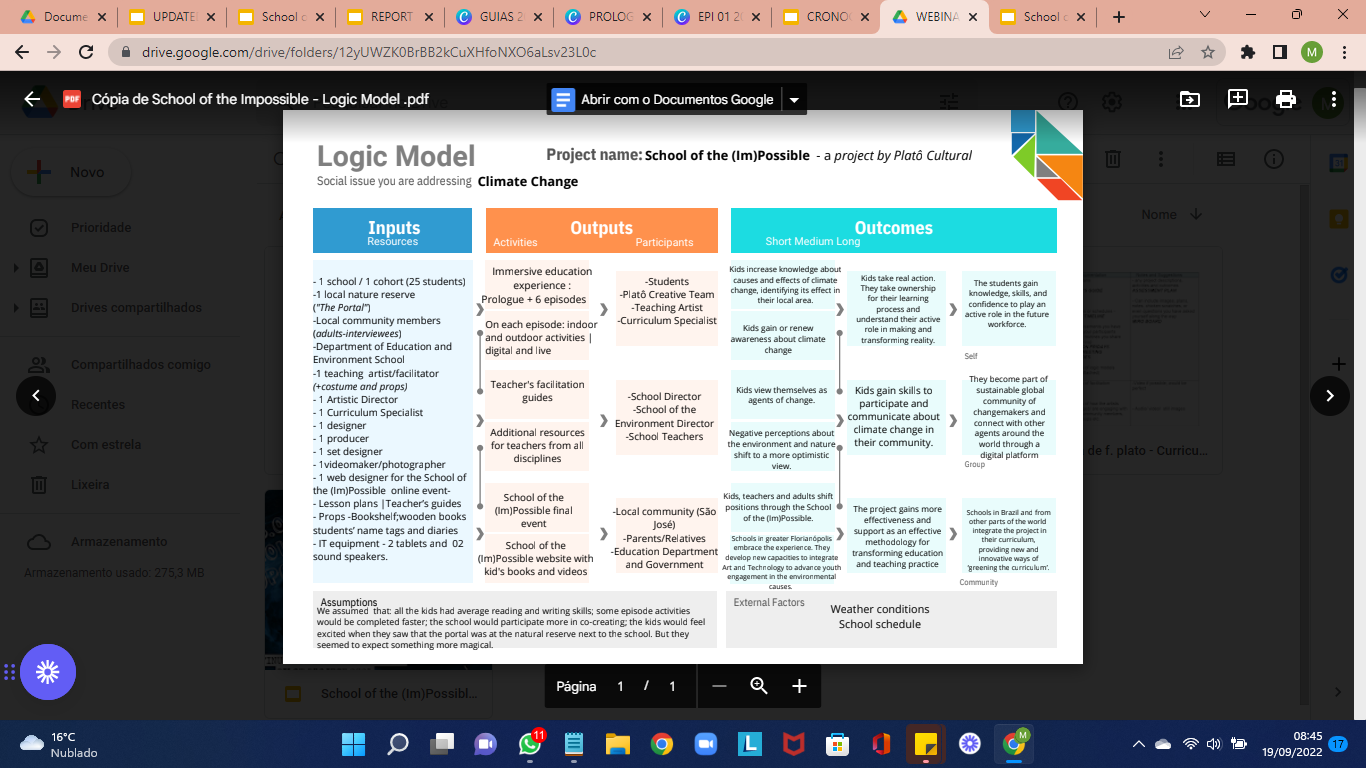 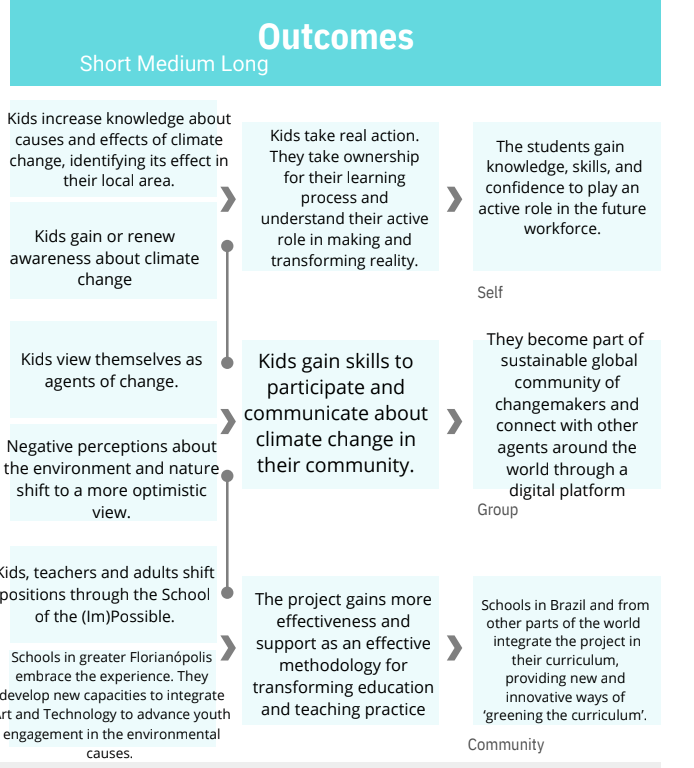 “Reality can be entered through the main door, or it can be slipped into through a window, which is much more fun “
Gianni Rodari
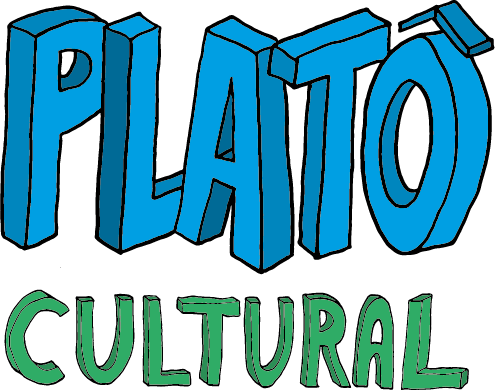 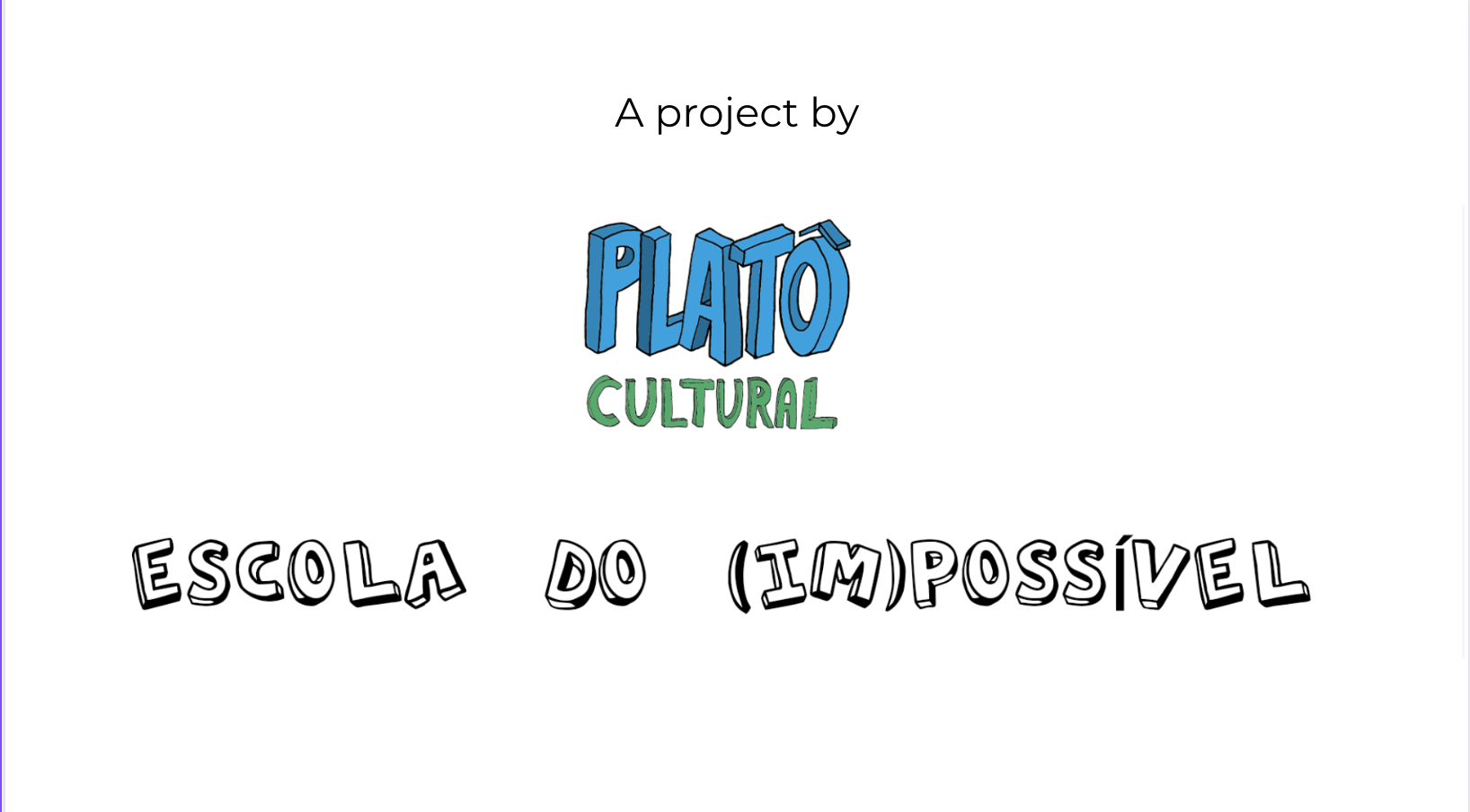 www.platocultural.com
www.instagram.com/platocultural
General Info: info@platocultural.com
Francine Kliemann Founder and Artistic Director - francine@platocultural.com
Marcia Donadel - Head of Learning   marcia@platocultural.com